Интерактивная игра 
«Правознайка»
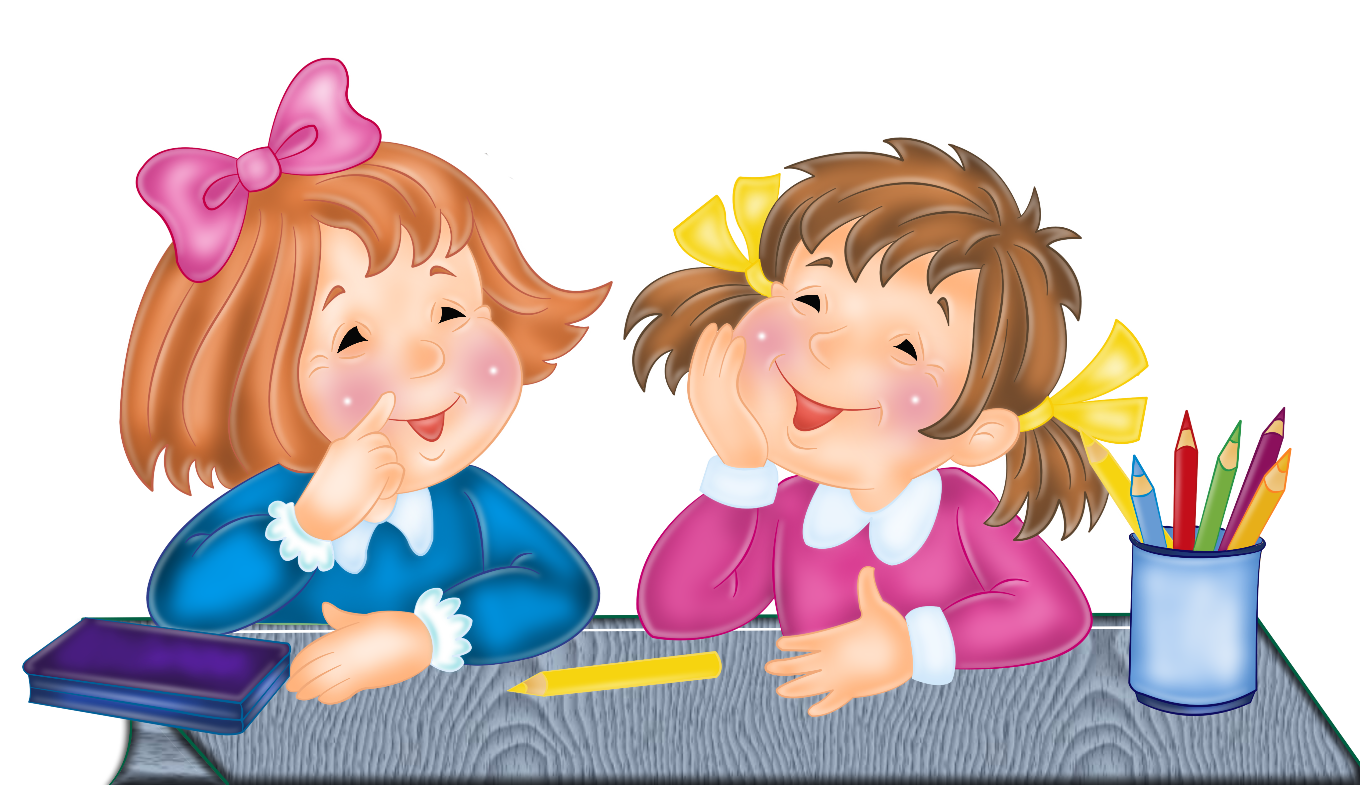 Автор: Тишкевич Ольга Владимировна,
ГУО «СШ № 18 г. Барановичи Брестской области»
Цели:
Обучающие: 
 создать условия для формирования у учащихся представления о правах и обязанностях;
 создать условия для формирования правовых знаний; 
Развивающие: 
 создать условия для развития способностей, которые дали бы детям возможность правильно оценивать различные ситуации; 
 создать условия для совершенствования навыков наблюдательности;
Воспитательные: 
 создать условия для формирования навыка коллективного общения и активности, воспитания положительных эмоций, связанных с правовой культурой.
Правила игры:
Играют две команды. Каждая команда выбирает по очереди категорию вопроса, затем сложность вопроса. Вопросы распределены по сложности: самый сложный – 5 баллов, самый легкий – 1 балл. Команда самостоятельно выбирает стретегию игры. Если команда не дает правильного ответа, может ответить другая. Жюри фиксирует правильные ответы и количество баллов.
Правила работы с презентацией:
1. На следующем слайде  выбирается категория вопроса. Далее на открывшемся слайде – выбирается сложность вопроса. Вопрос, который уже был выбран, окрашивается в  фиолетовый цвет.
2. После ответа команды нажимается кнопка                                

3. После просмотра ответа для возврата к категориям нажимается кнопка 

4. Для  перехода к слайду для подведения итогов игры на слайде с категориями нажимается кнопка
Ответ
К категориям
Итог
Старт
Для начала игры нажмите
Правила
Выберите категорию
Мульт
Сказки
(права)
(права)
Анаграммы
(обязанности)
Загадки
Ребусы
(обязанности)
(права)
Итог
Ребусы
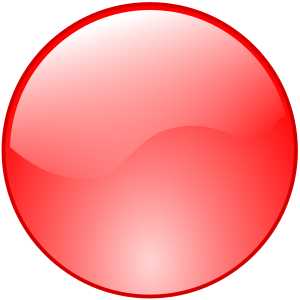 4
3
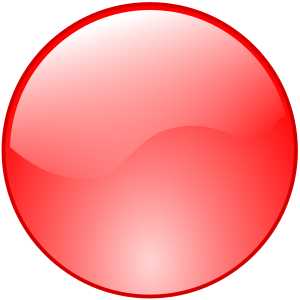 5
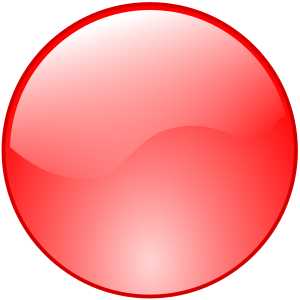 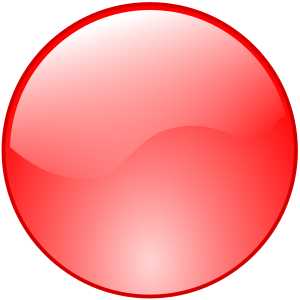 2
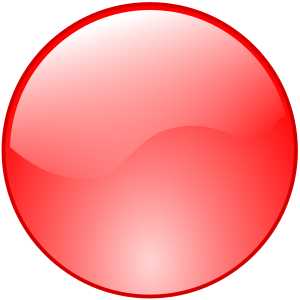 1
К категориям
5 баллов
Ребусы
,
К какой обязанности 
относится это слово?
“
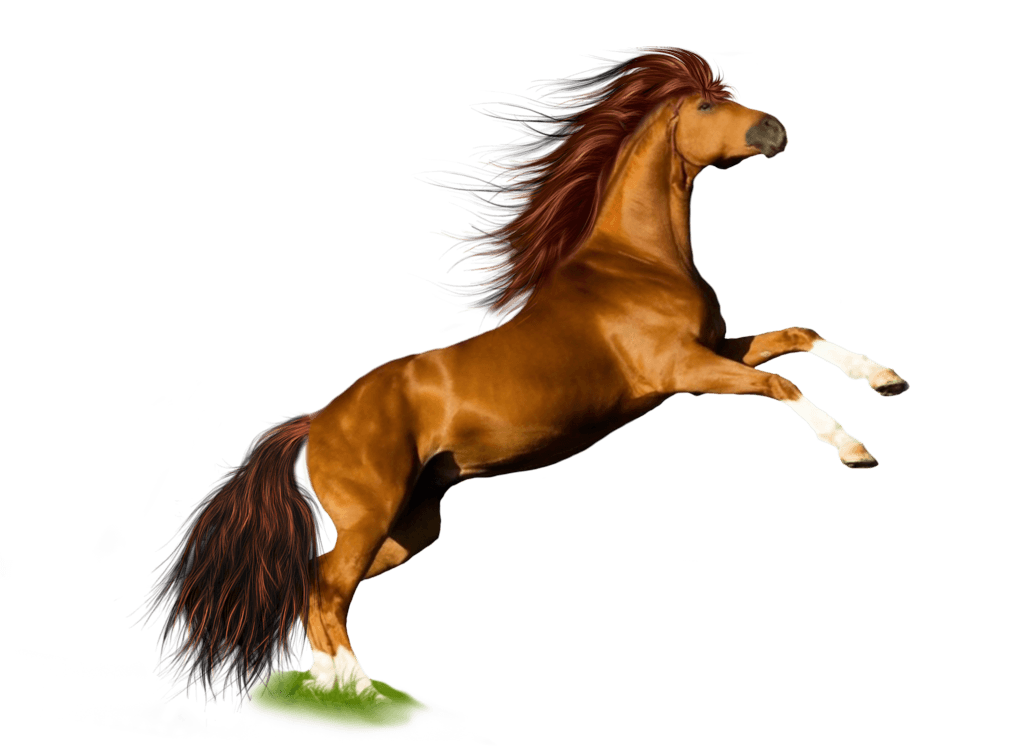 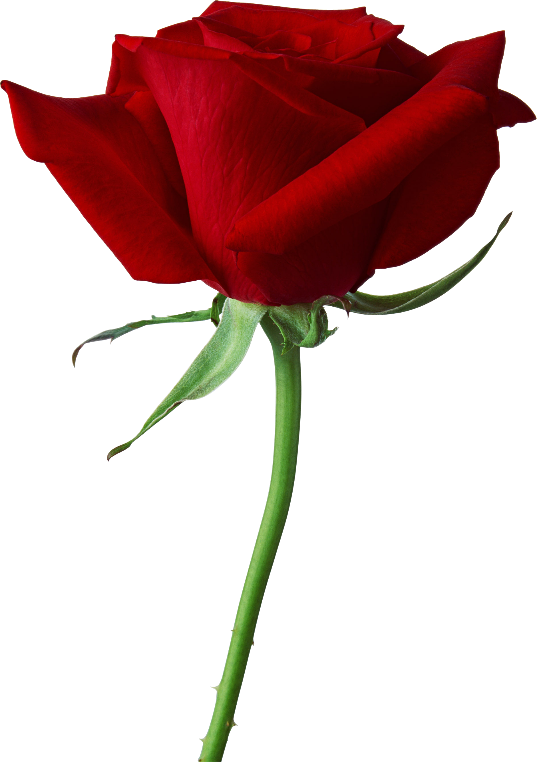 Ответ
5 баллов
ЗАКОН
Ребенок обязан соблюдать законы государства
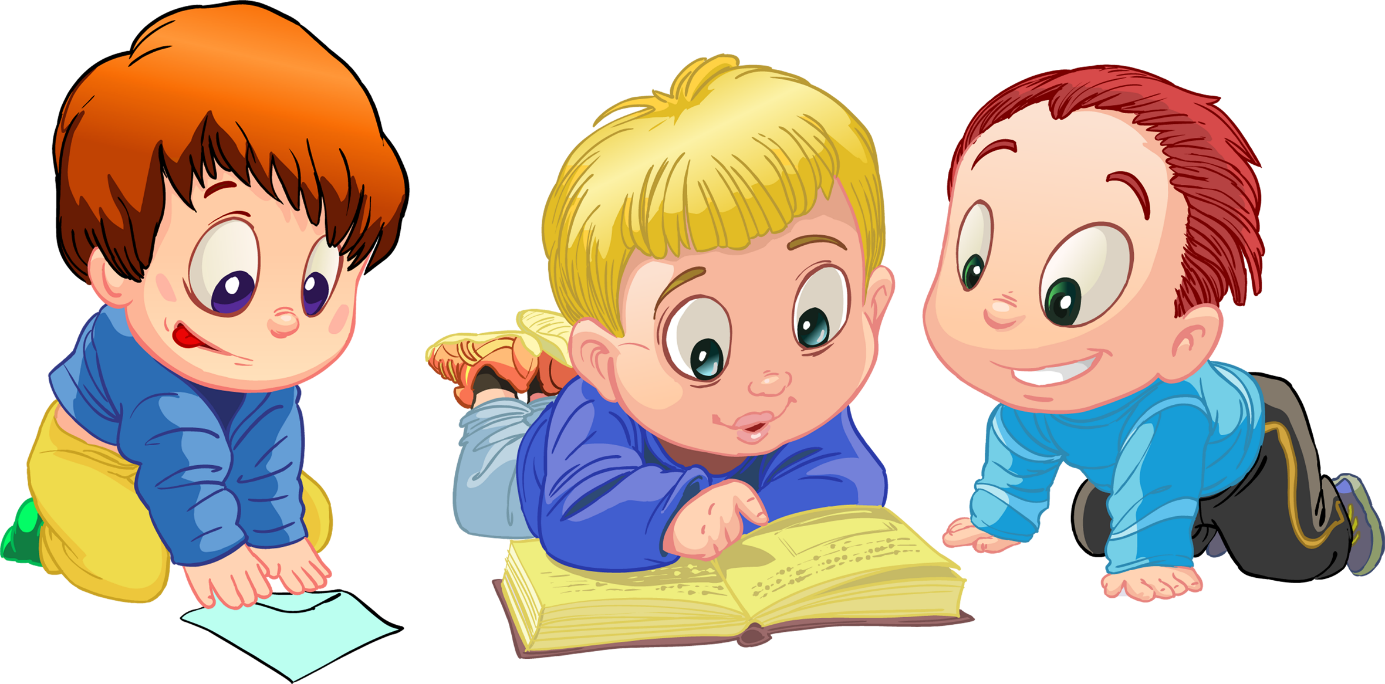 К категориям
4 балла
Ребусы
К какой обязанности 
относится это слово?
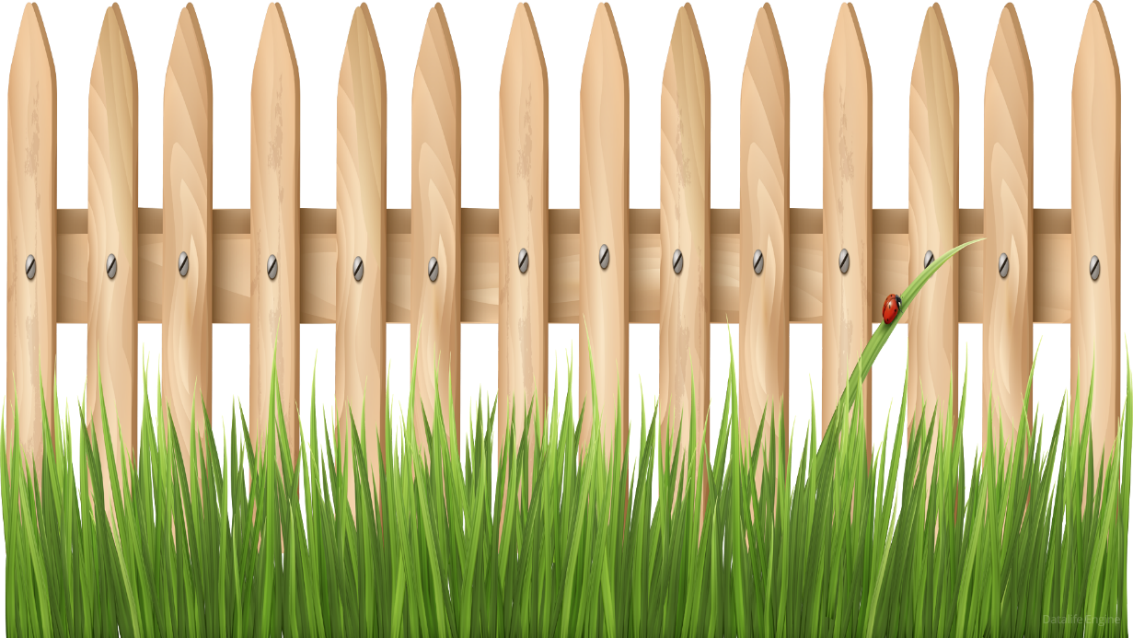 НИЕ
Л
4,3,5,2,1
Ответ
4 балла
ОБРАЗОВАНИЕ
Ребенок обязан овладевать знаниями и готовиться к самостоятельной трудовой    деятельности
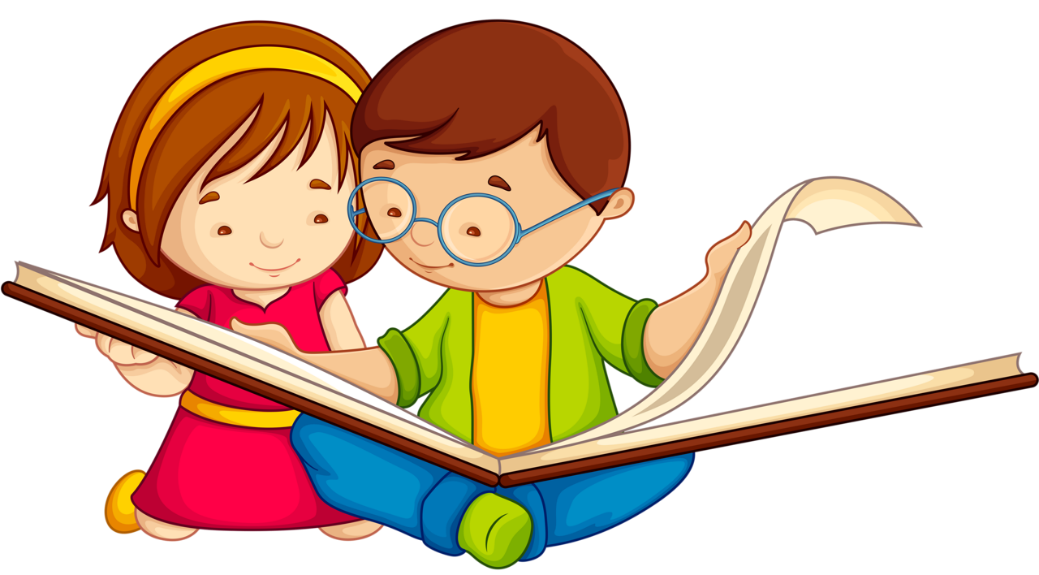 К категориям
,
,
3 балла
Ребусы
К какой обязанности 
относится это слово?
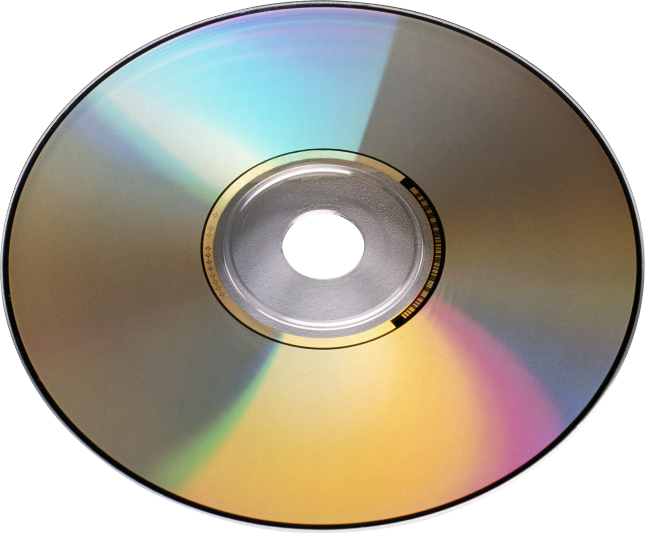 “
“
,
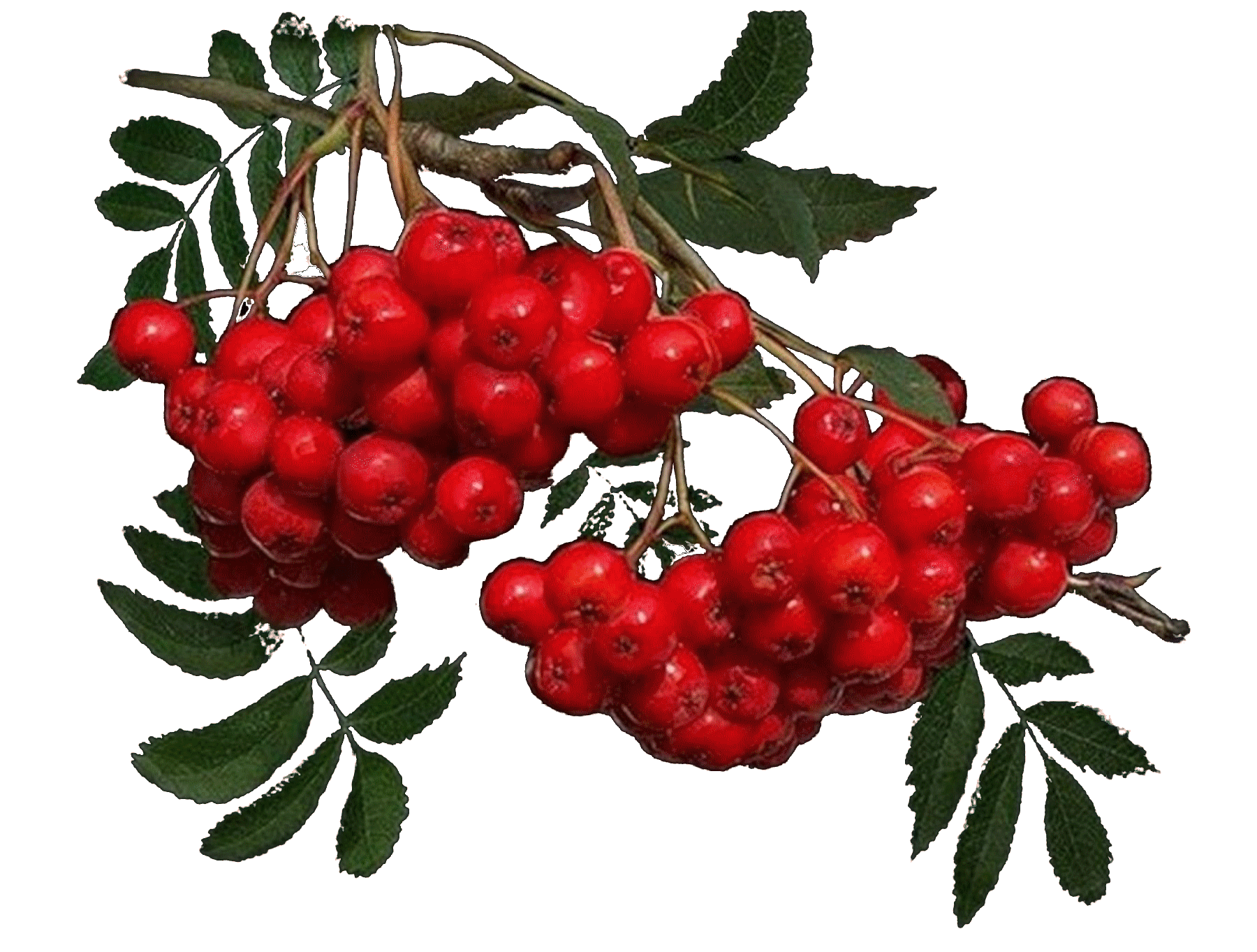 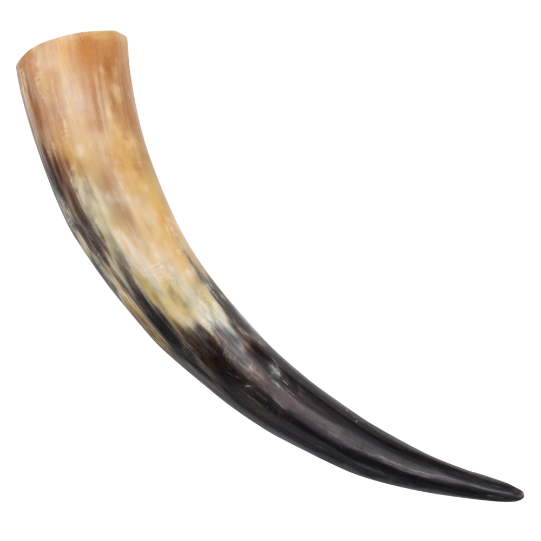 Ответ
3 балла
РОДИНА
Ребенок обязан уважать традиции и культурные ценности белорусского народа, беречь историко-культурное, духовное наследие
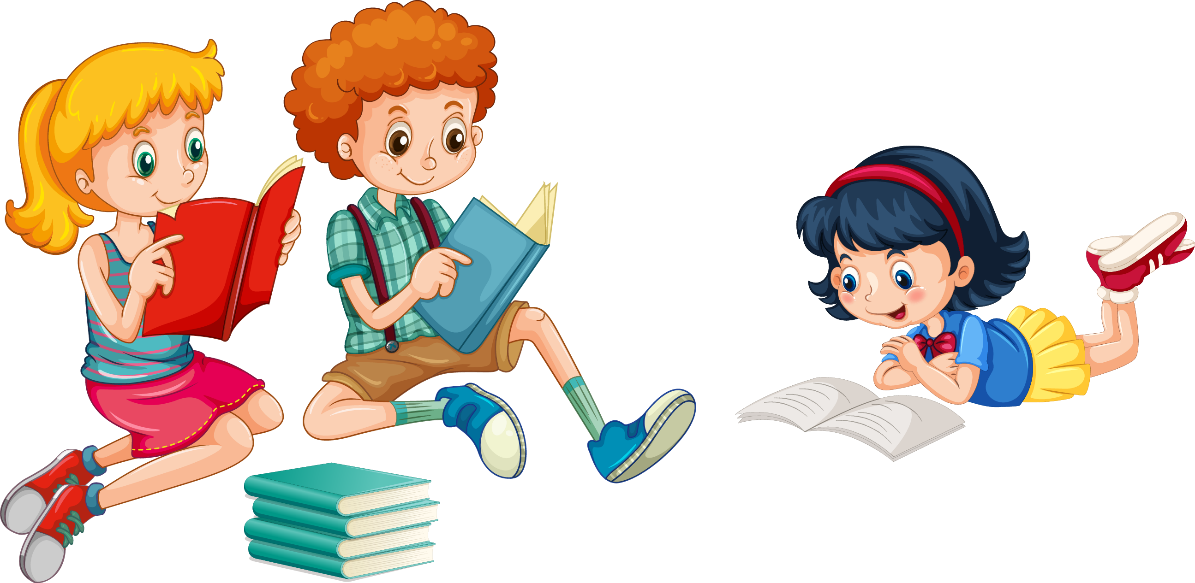 К категориям
2 балла
Ребусы
К какой обязанности 
относится это слово?
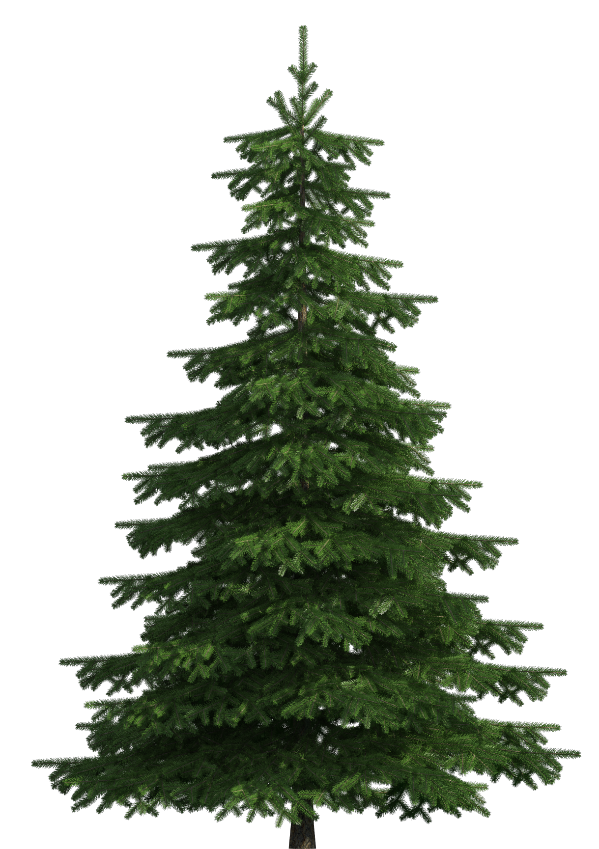 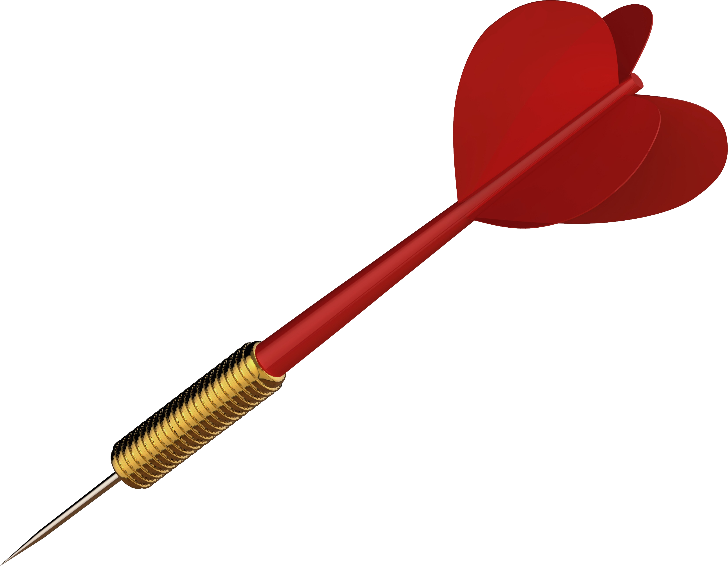 2,3,1,5,4
Ь    И
Ответ
2 балла
РОДИТЕЛИ
Ребенок обязан заботиться о родителях
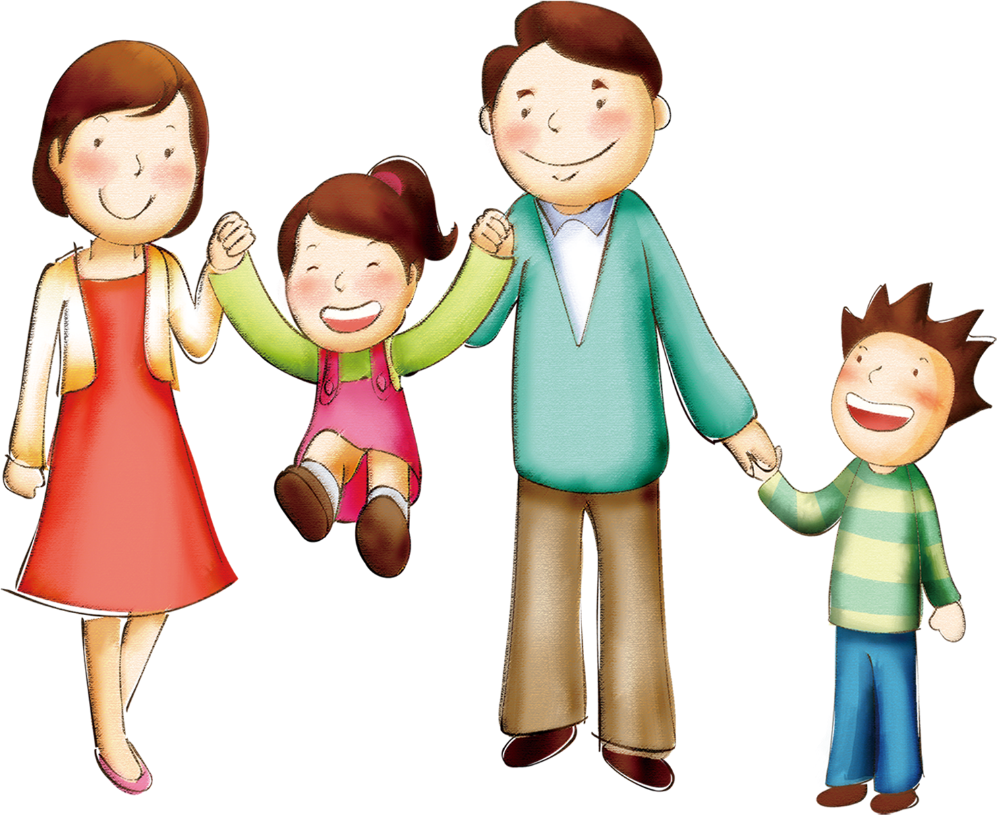 К категориям
1 балл
Ребусы
К какой обязанности 
относится это слово?
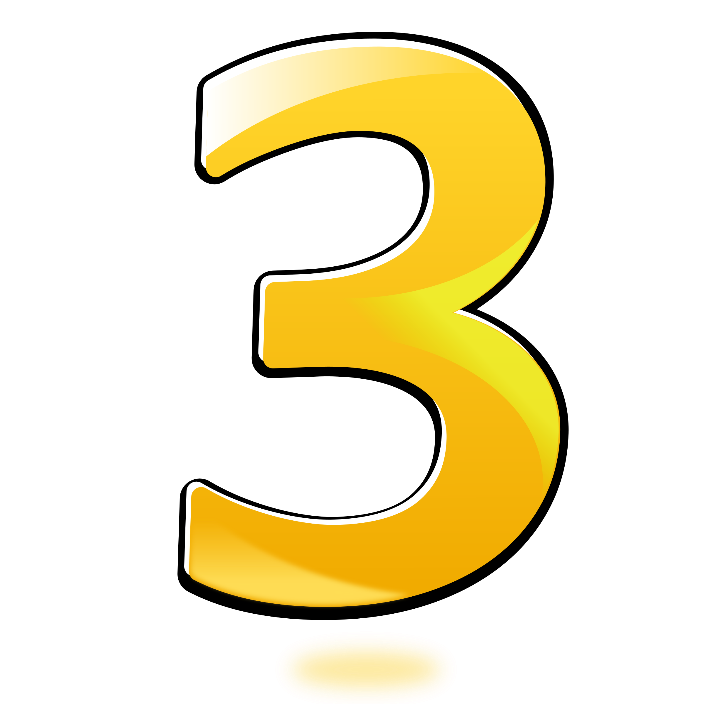 “
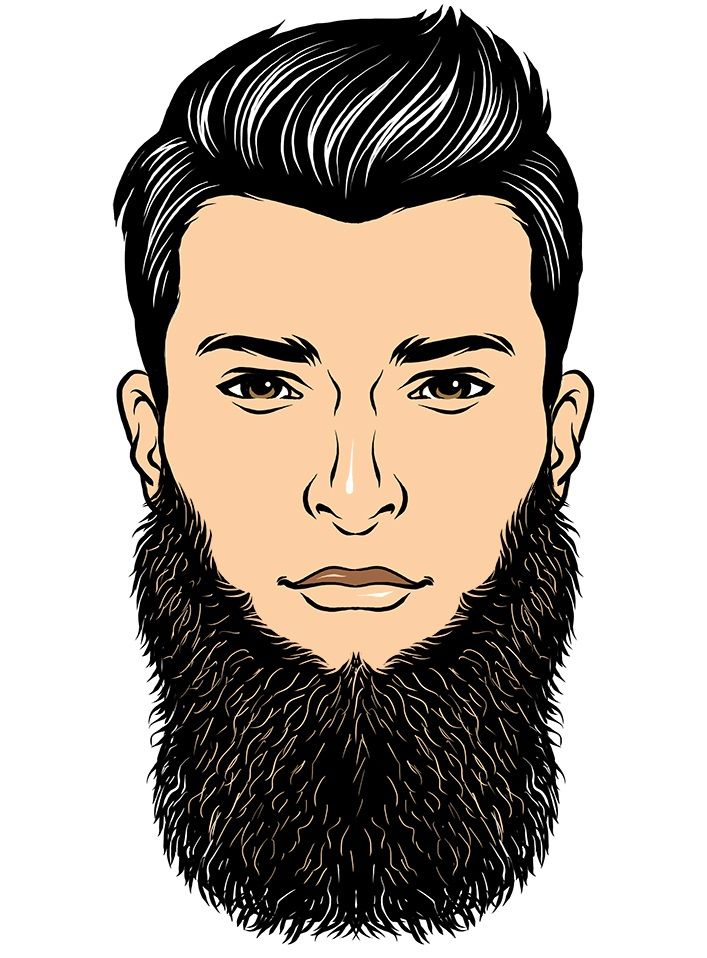 Т=П
Ответ
1 балл
ПРИРОДА
Ребенок обязан охранять природу
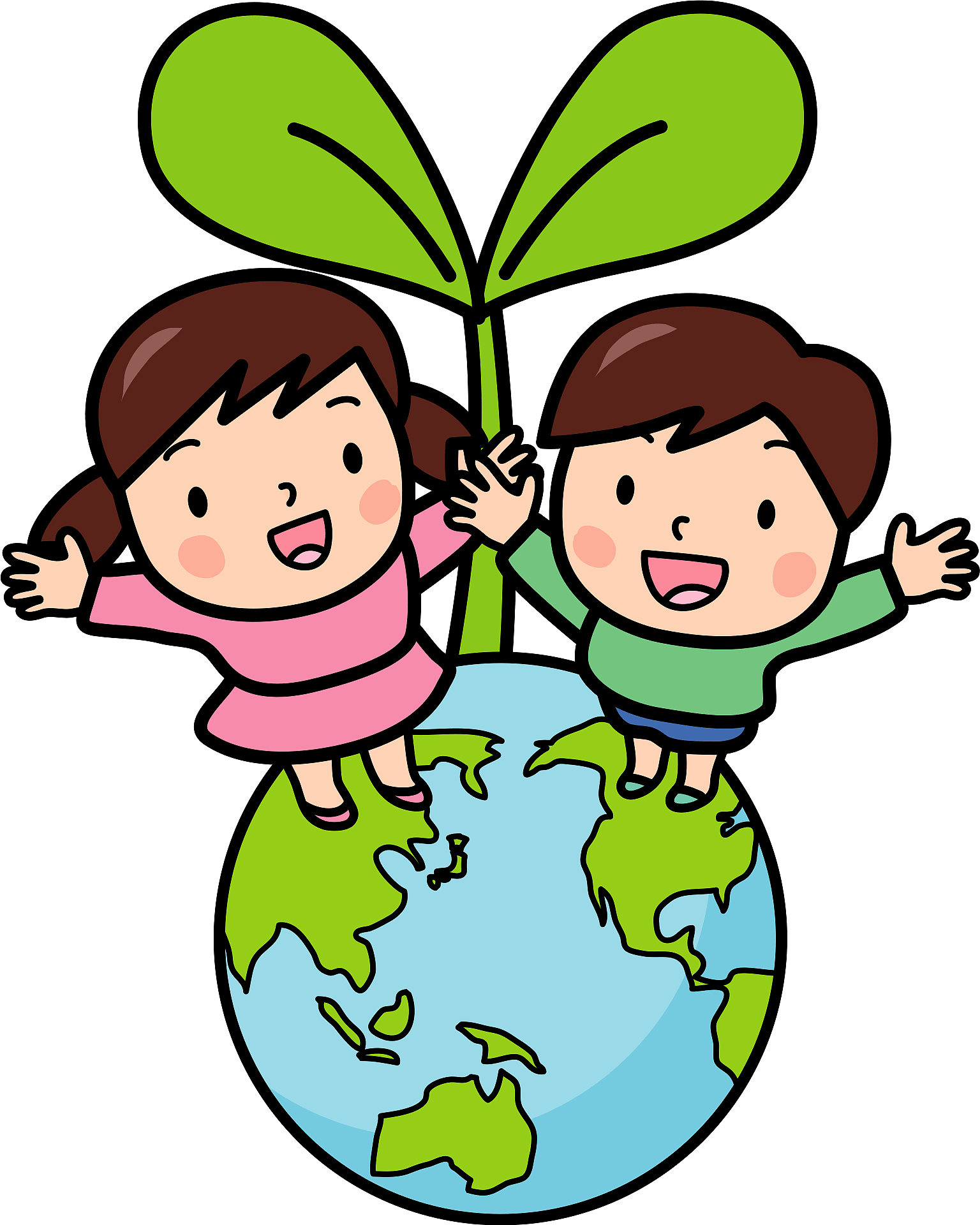 К категориям
Загадки
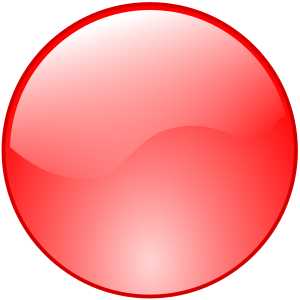 4
3
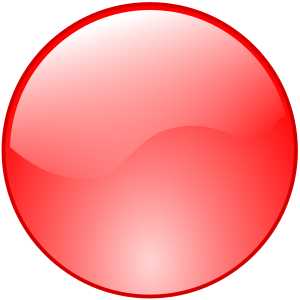 5
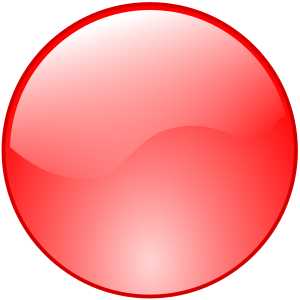 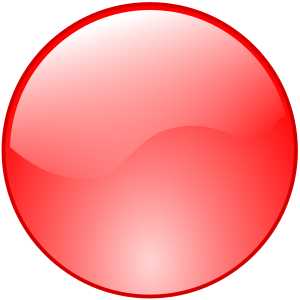 2
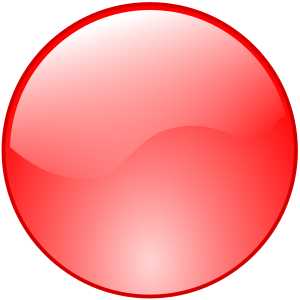 1
К категориям
5 баллов
Загадки
Сказка учит нас, друзьяЖить без домика нельзя.Лисе, зайке, поросенкуДаже глупому мышонку. Ох, как нужно нам оноЭто ПРАВО НА…
Ответ
5 баллов
ЖИЛЬЁ
Ребенок имеет право на жильё
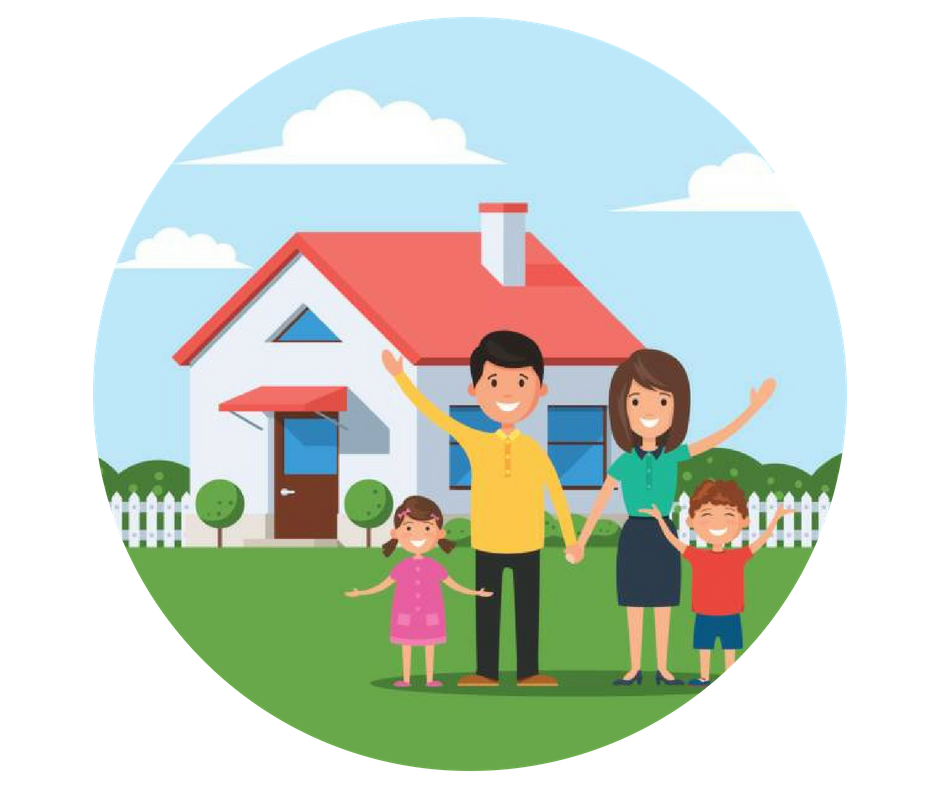 К категориям
4 балла
Загадки
Право на …?
Жить без мамы не могуИ без папы пропаду,Обниму их вновь и вновь,Знаешь, что это?
Ответ
4 балла
ЛЮБОВЬ
Ребенок имеет право на любовь
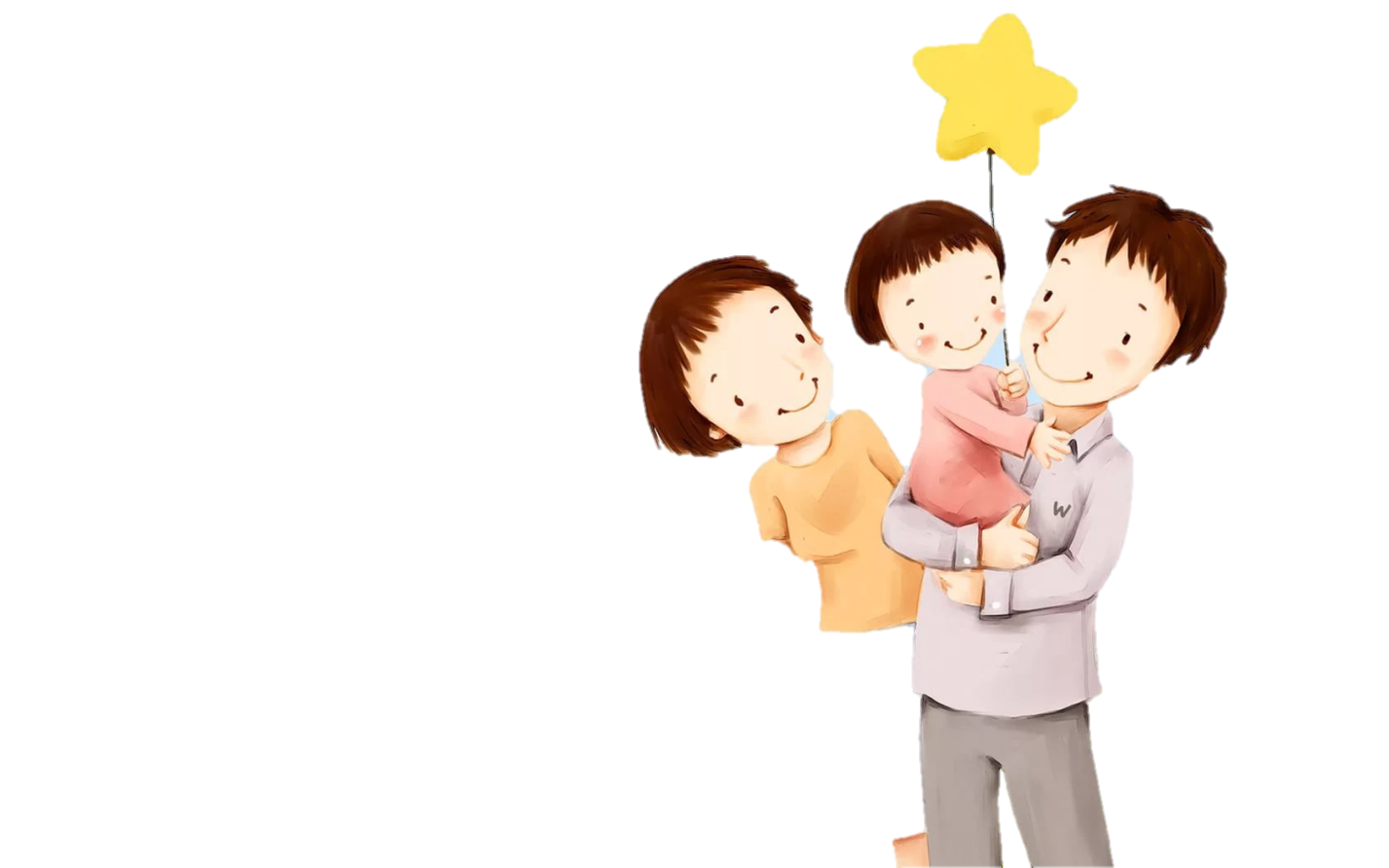 К категориям
3 балла
Загадки
Право на …?
Папа, мама, старший брат, 
Таня, дедушка Игнат 
— Много разной тут родни.
 А все вместе кто они?
Ответ
3 балла
СЕМЬЯ
Ребенок имеет право на семью
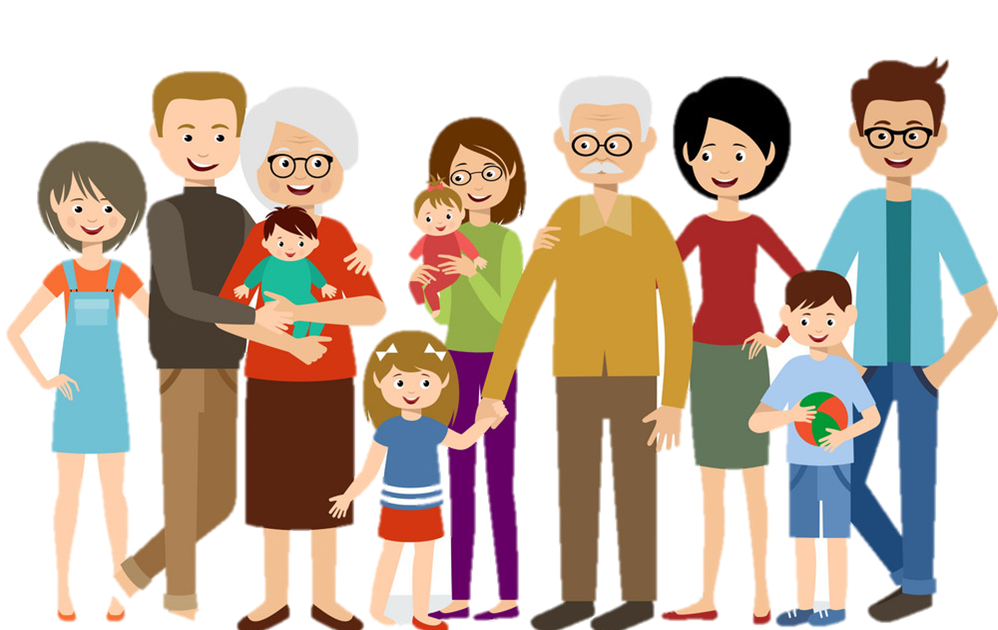 К категориям
2 балла
Загадки
Право на …?
Всех по-разному зовут:Кот - Мурлыка, Пес - Барбос, Даже нашу козочку Зовут красиво – РозочкаНастя, Вика и ДанилаВсе имеют своё …
Ответ
2 балла
ИМЯ
Ребенок имеет право на имя
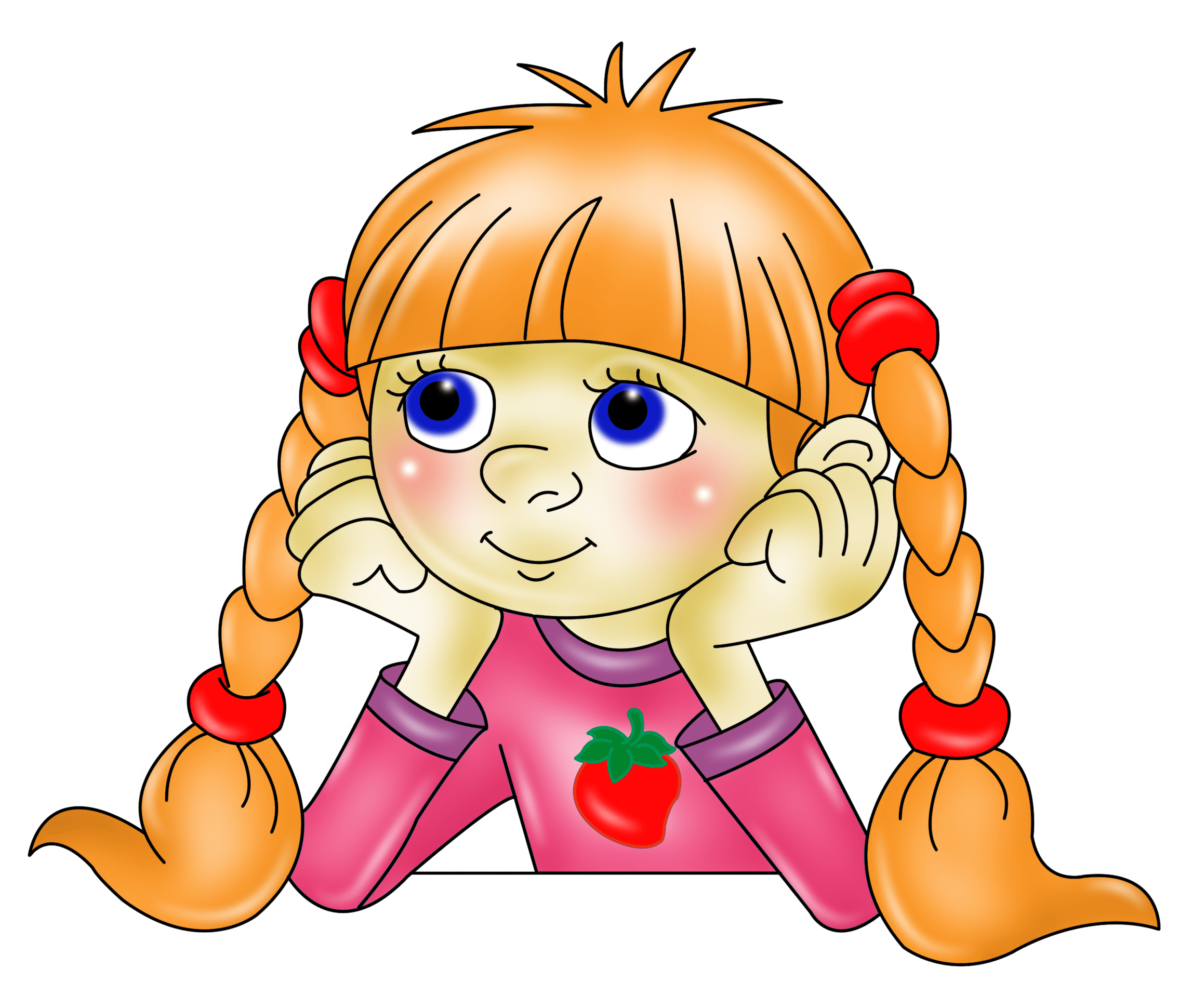 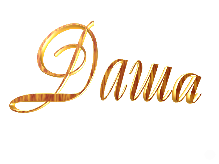 К категориям
1 балл
Загадки
Мама работала,Папа трудился,А я в детском садике все находился.Все кто устал от работы нелегкойИмеют полное ПРАВО НА…
Ответ
1 балл
ОТДЫХ
Ребенок имеет право на отдых
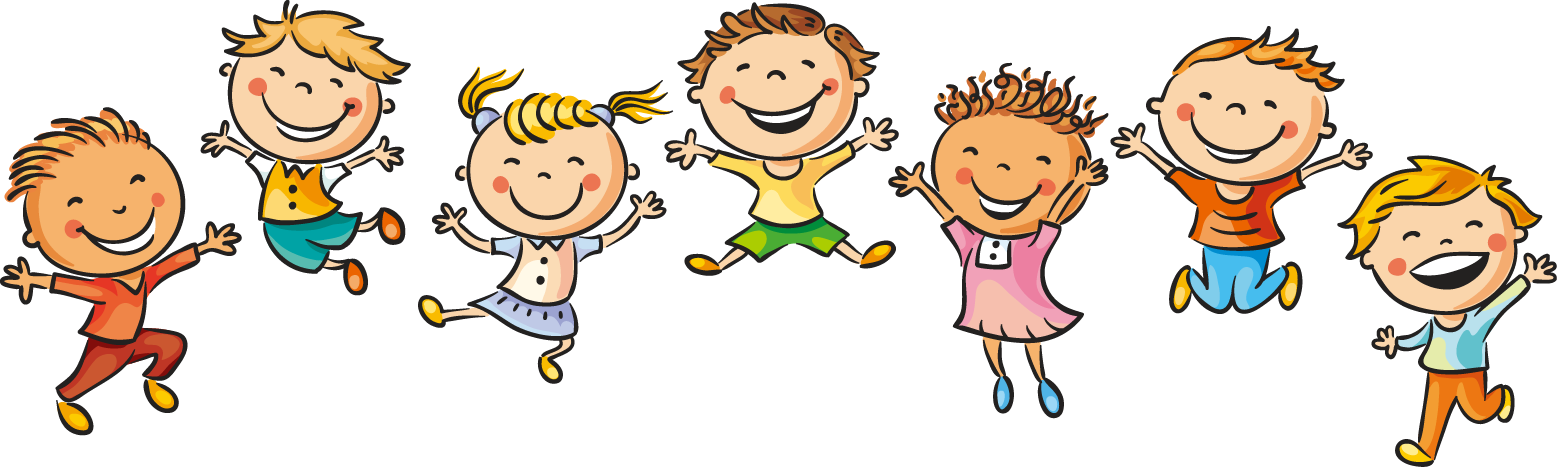 К категориям
Сказки
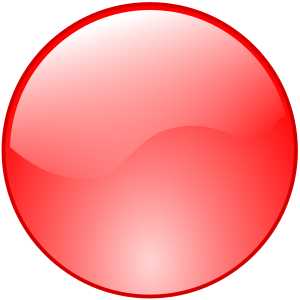 4
3
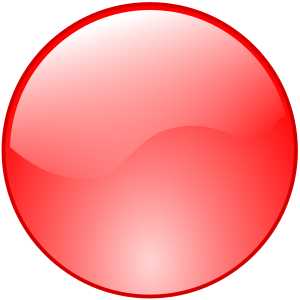 5
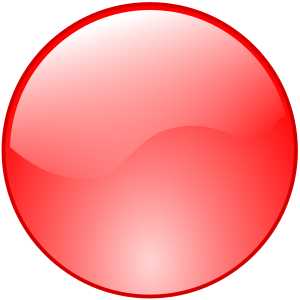 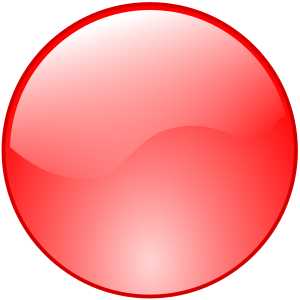 2
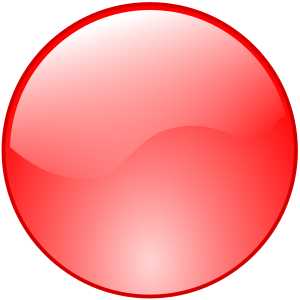 1
К категориям
5 баллов
Сказки
Какое право ребёнка является главной идеей в сказке «РЕПКА»?
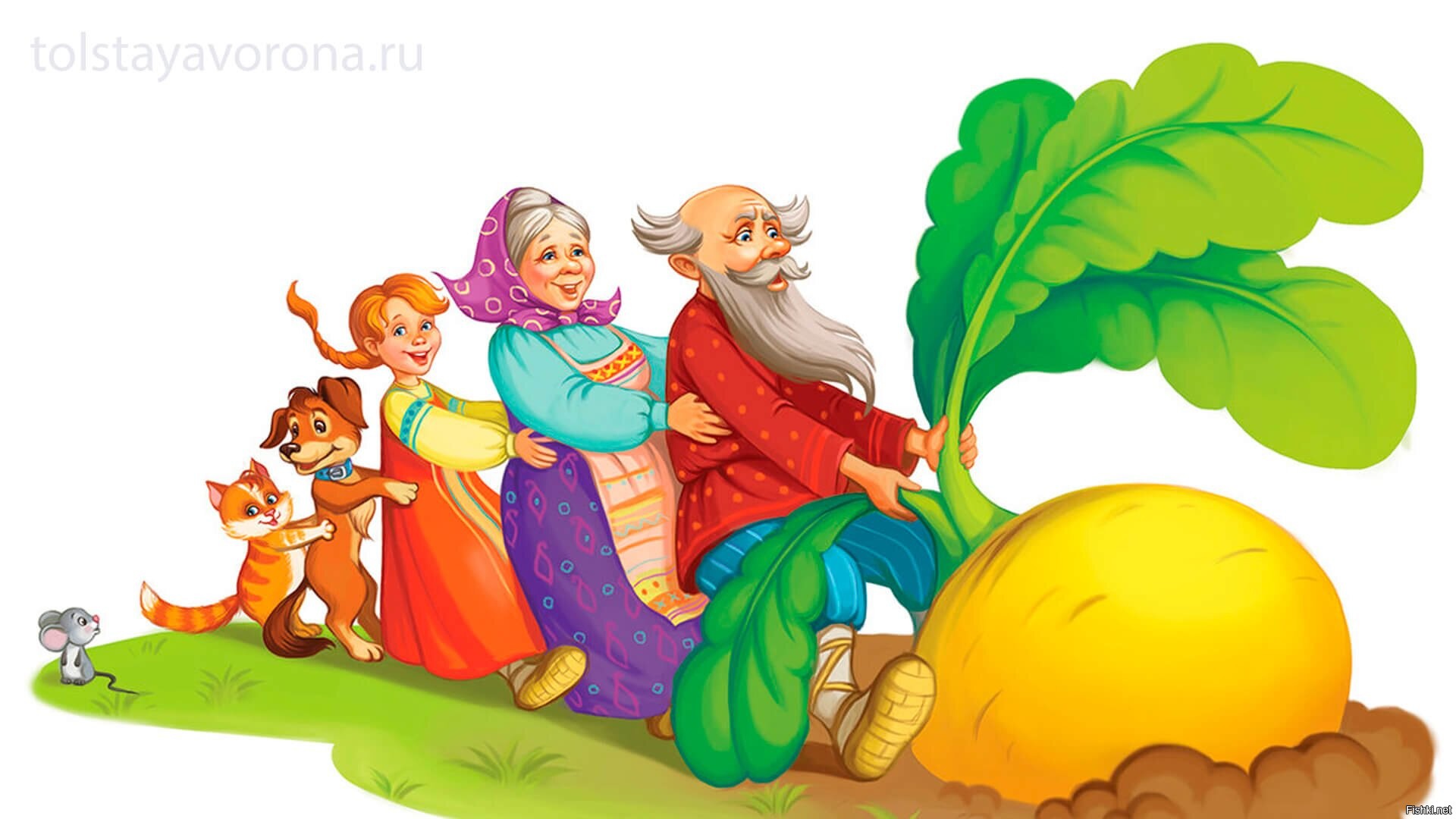 Ответ
5 баллов
Ребенок имеет
ПРАВО НА ПОМОЩЬ
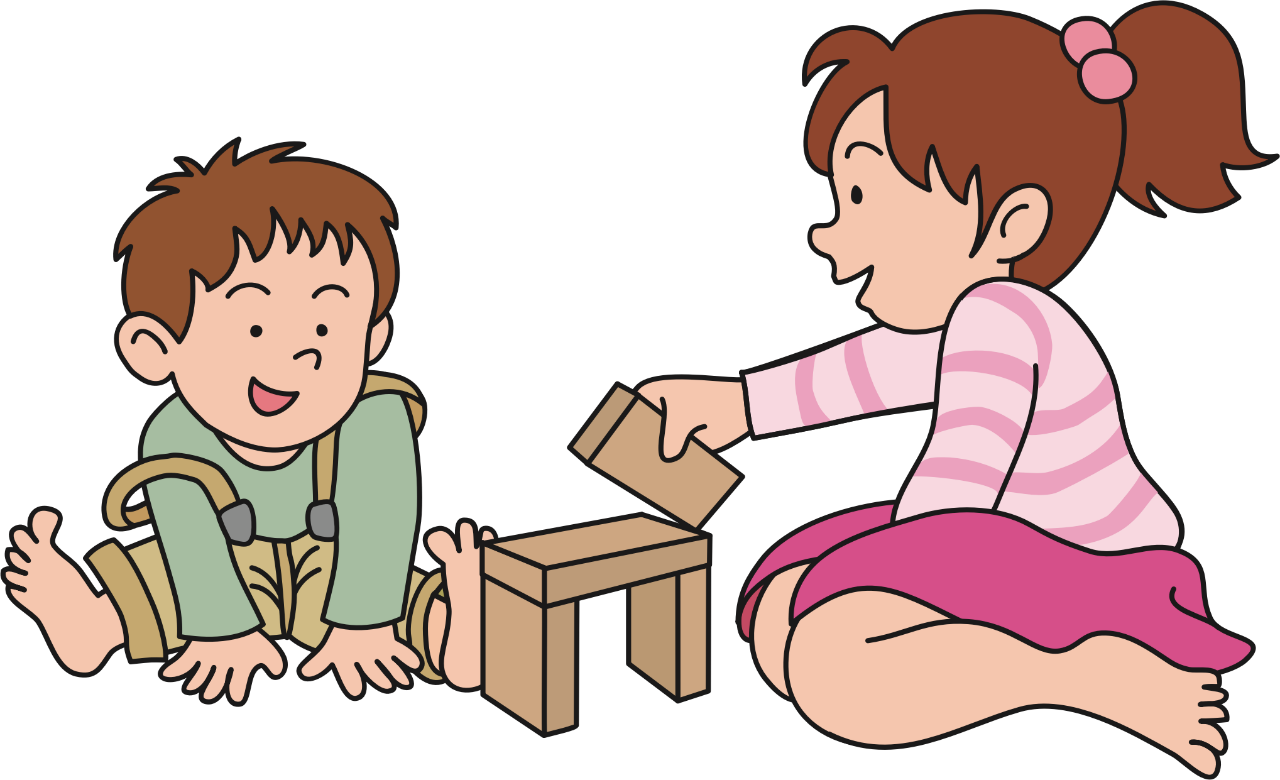 К категориям
4 балла
СКАЗКИ
Какое право нарушено в сказке «ЧИПОЛлИНО»?
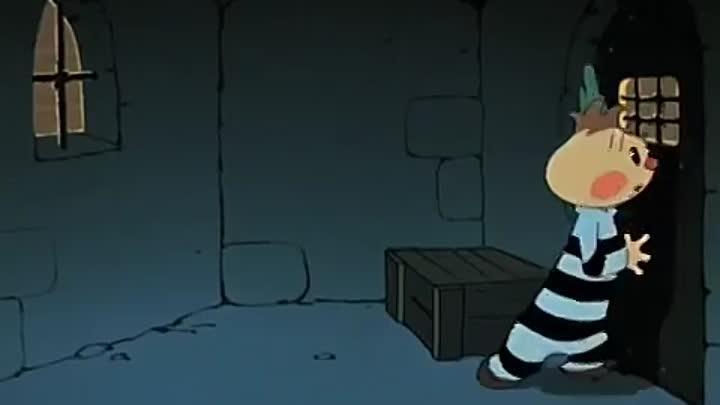 Ответ
4 балла
Ребенок имеет
ПРАВО НА СВОБОДУ
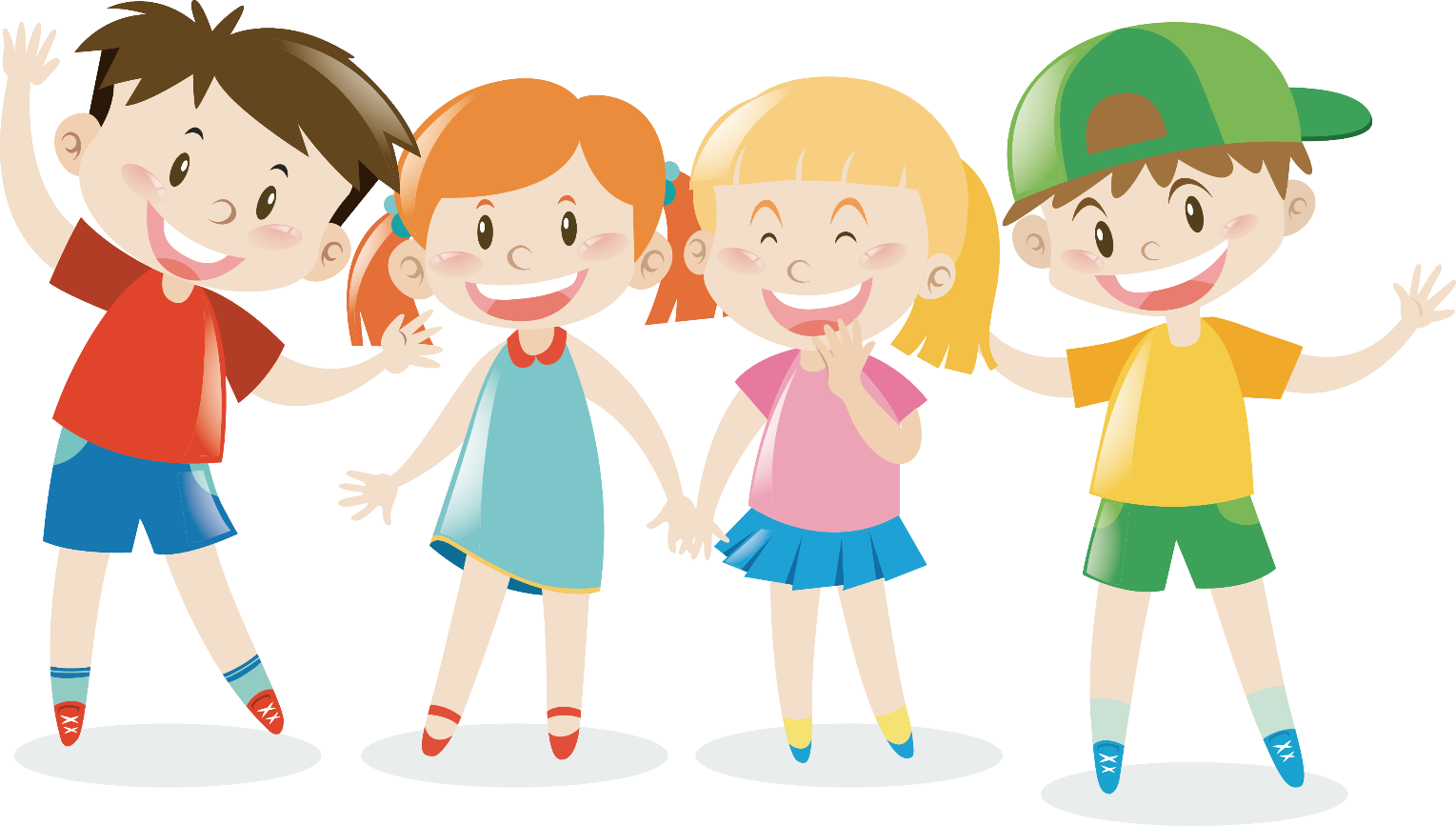 К категориям
3 балла
СКАЗКИ
Каким правом воспользовались звери в сказке, где есть слова: «Приходи к нему … и корова, и волчица»
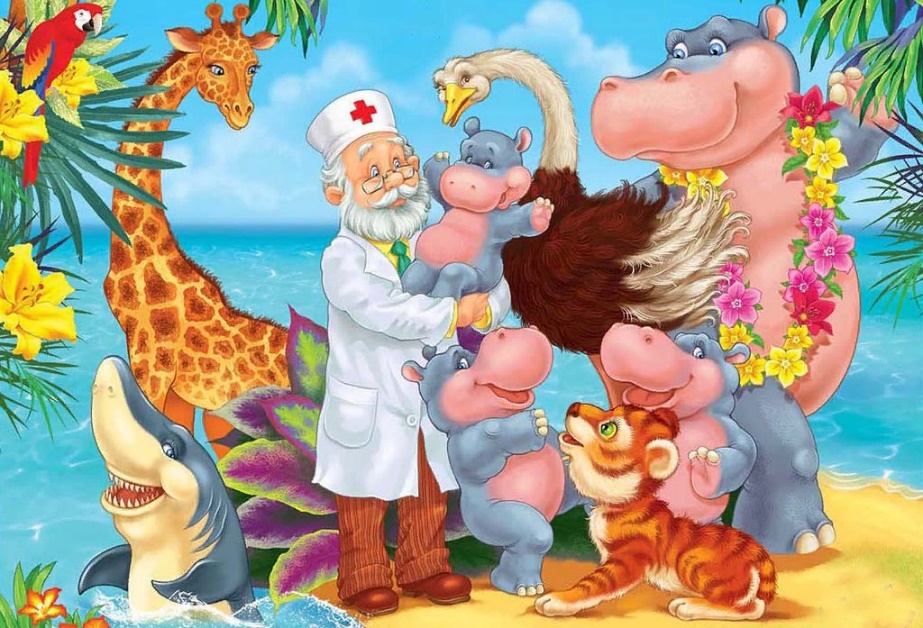 Ответ
3 балла
Ребенок имеет право на получение
МЕДИЦИНСКОЙ ПОМОЩИ
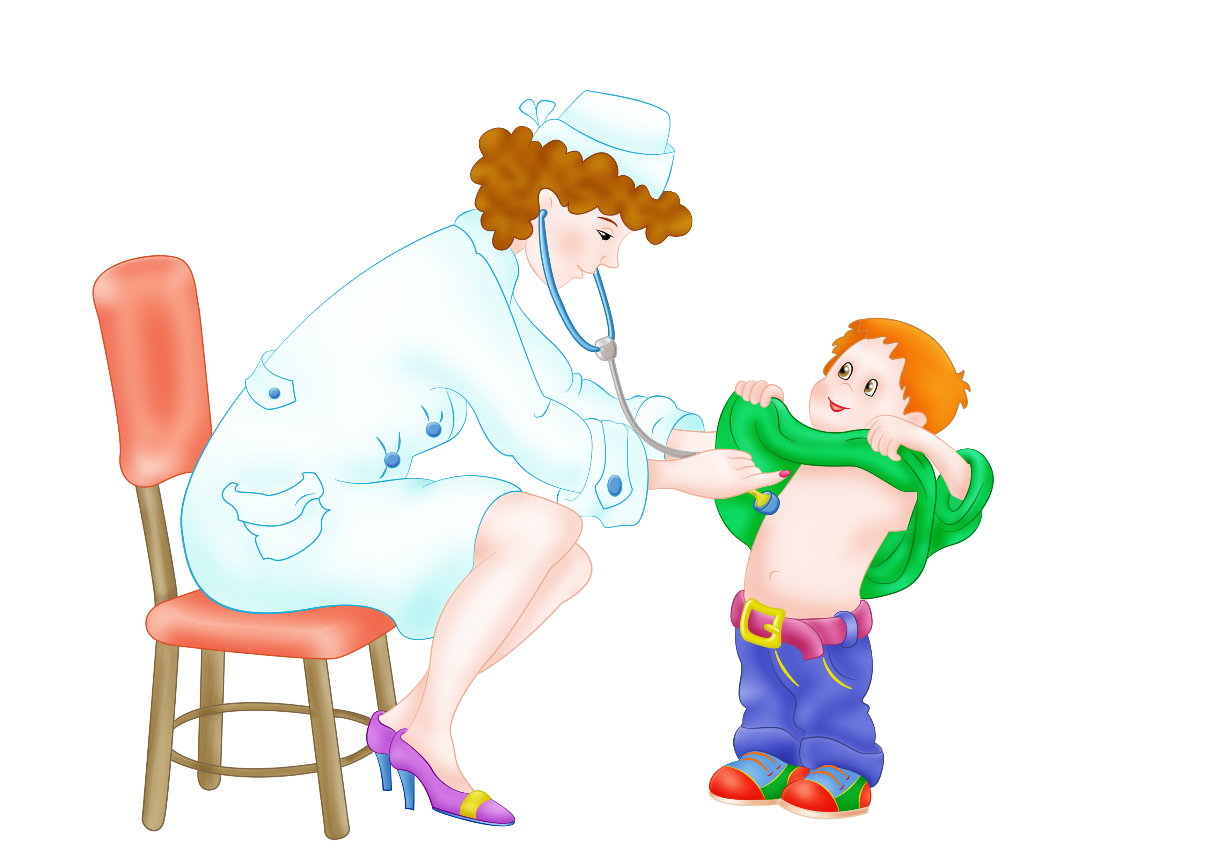 К категориям
2 балла
СКАЗКИ
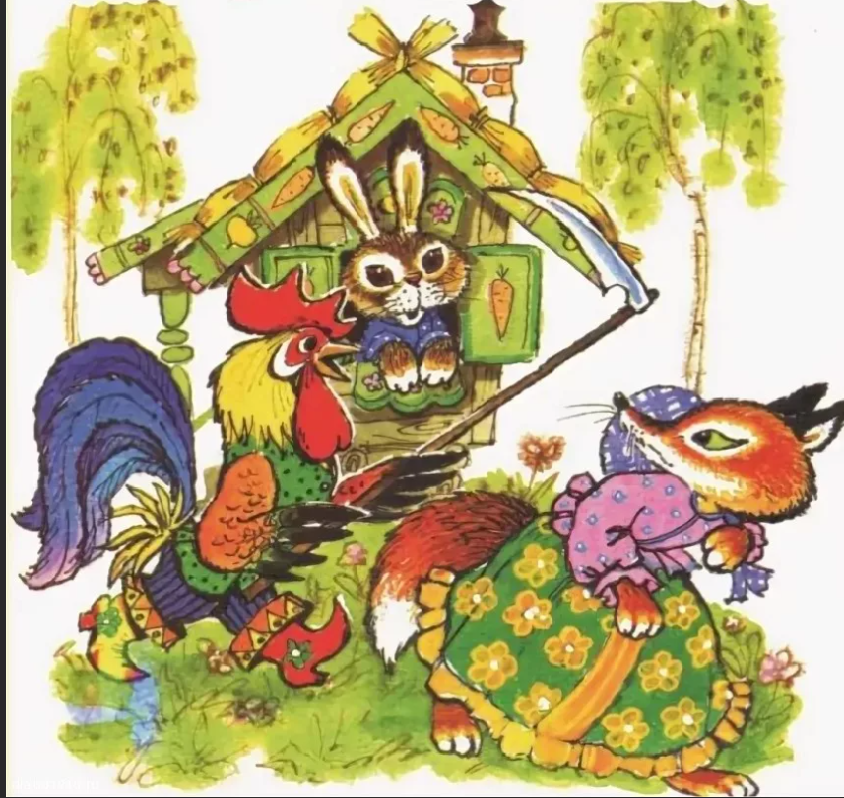 Каким правом воспользовался заяц в сказке, когда попросил петуха выгнать лису из его дома?
Ответ
2 балла
Ребенок имеет право на
ЗАЩИТУ
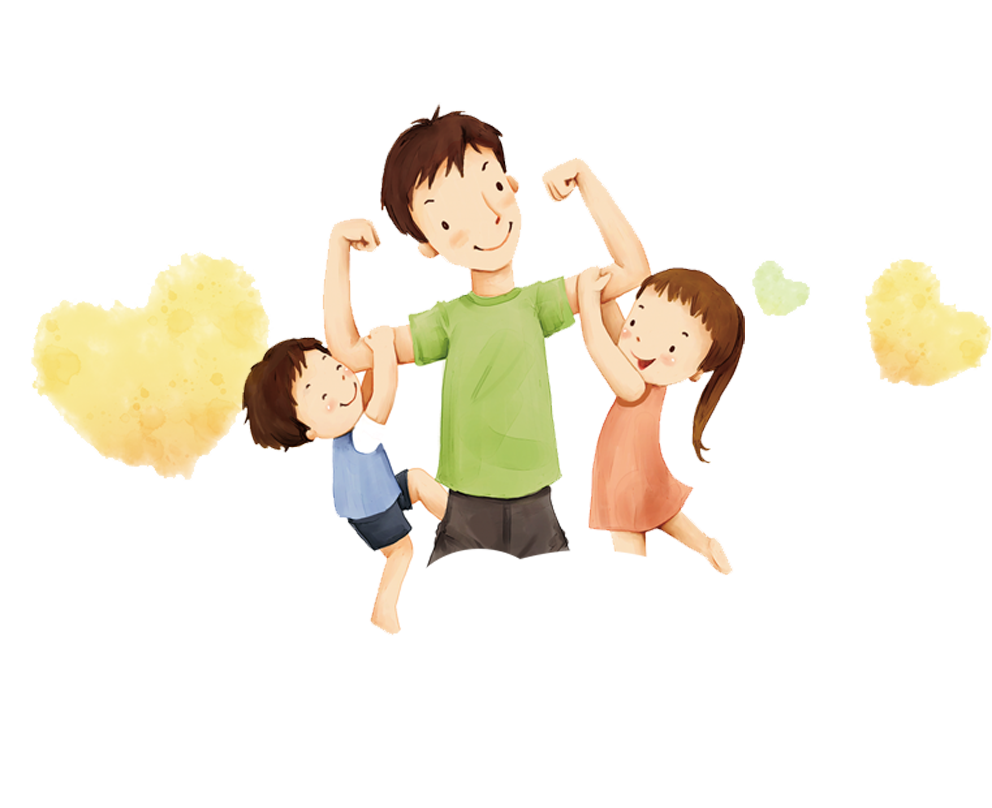 К категориям
1 балл
СКАЗКИ
Какое право ребёнка нарушил волк, когда съел красную шапочку?
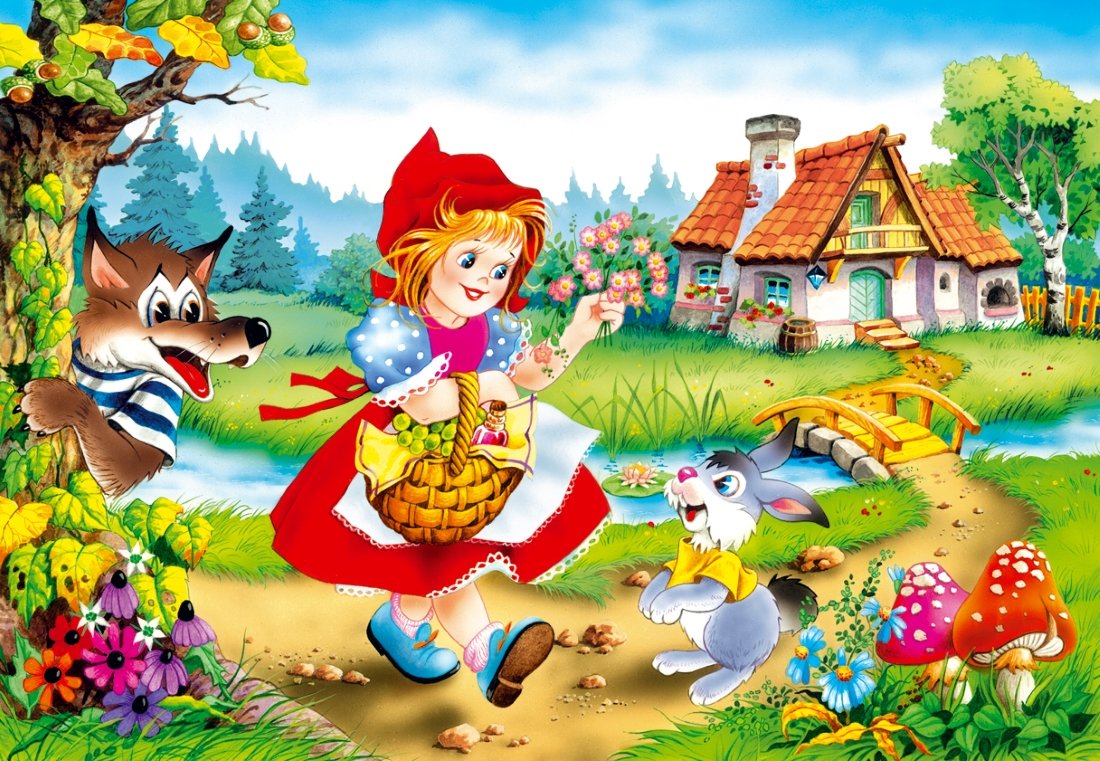 Ответ
1 балл
Ребенок имеет право на
ЖИЗНЬ
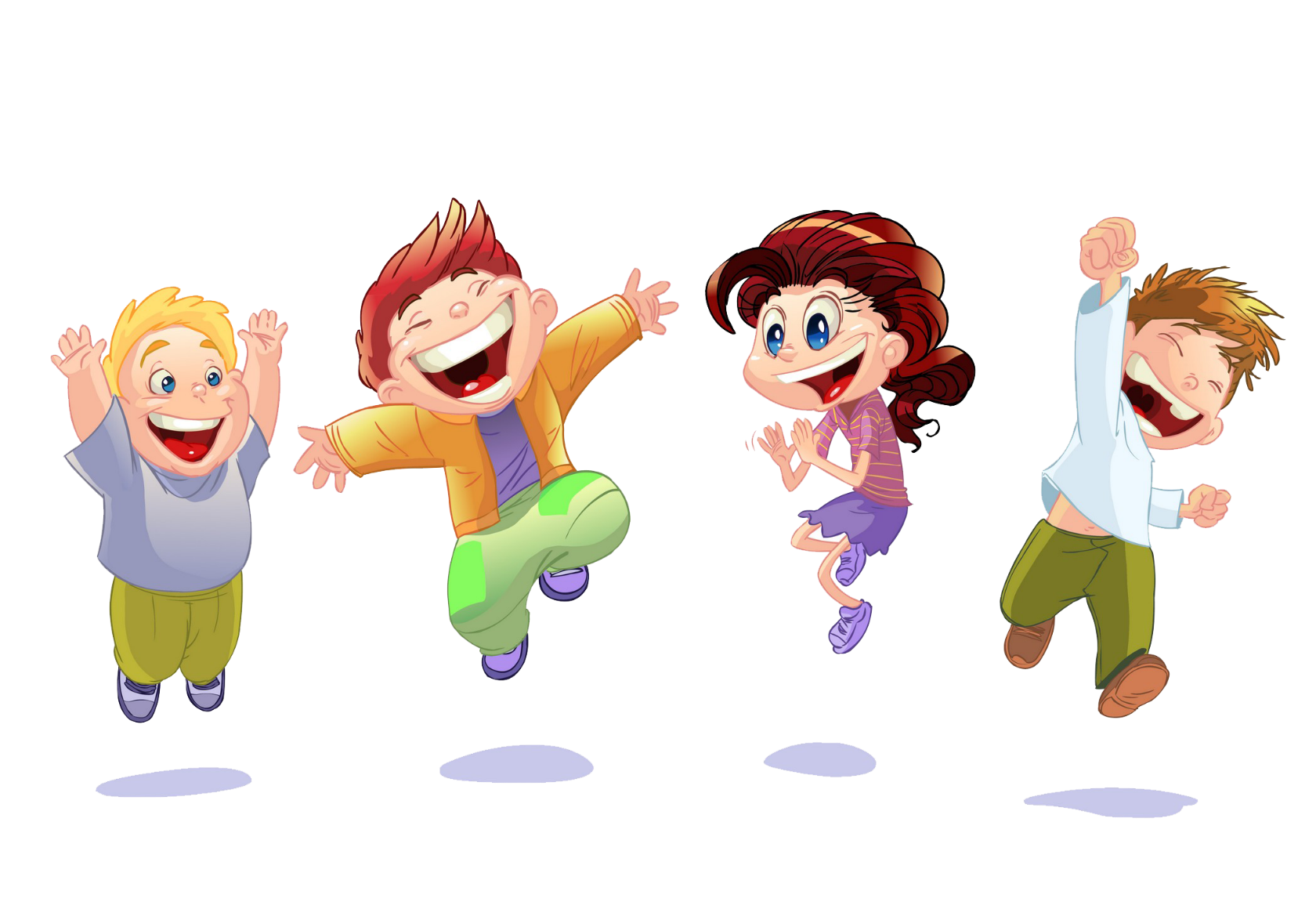 К категориям
Мультики
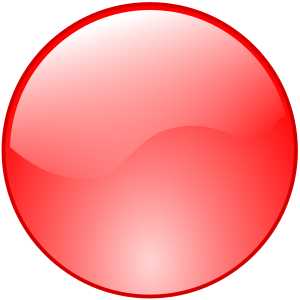 4
3
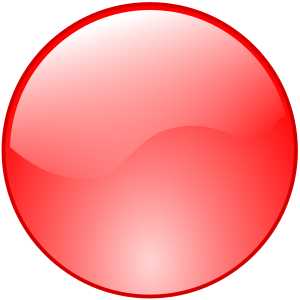 5
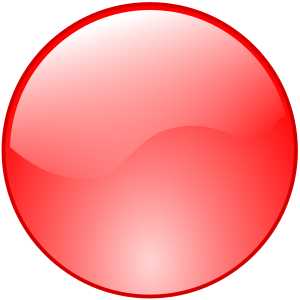 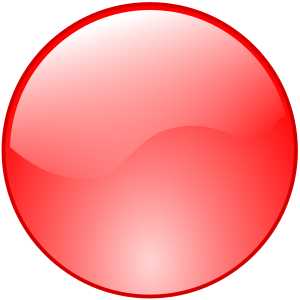 2
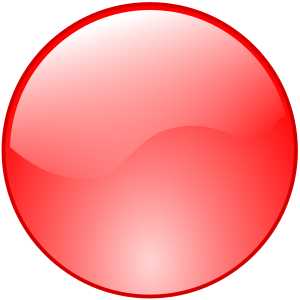 1
К категориям
5 баллов
Мультики
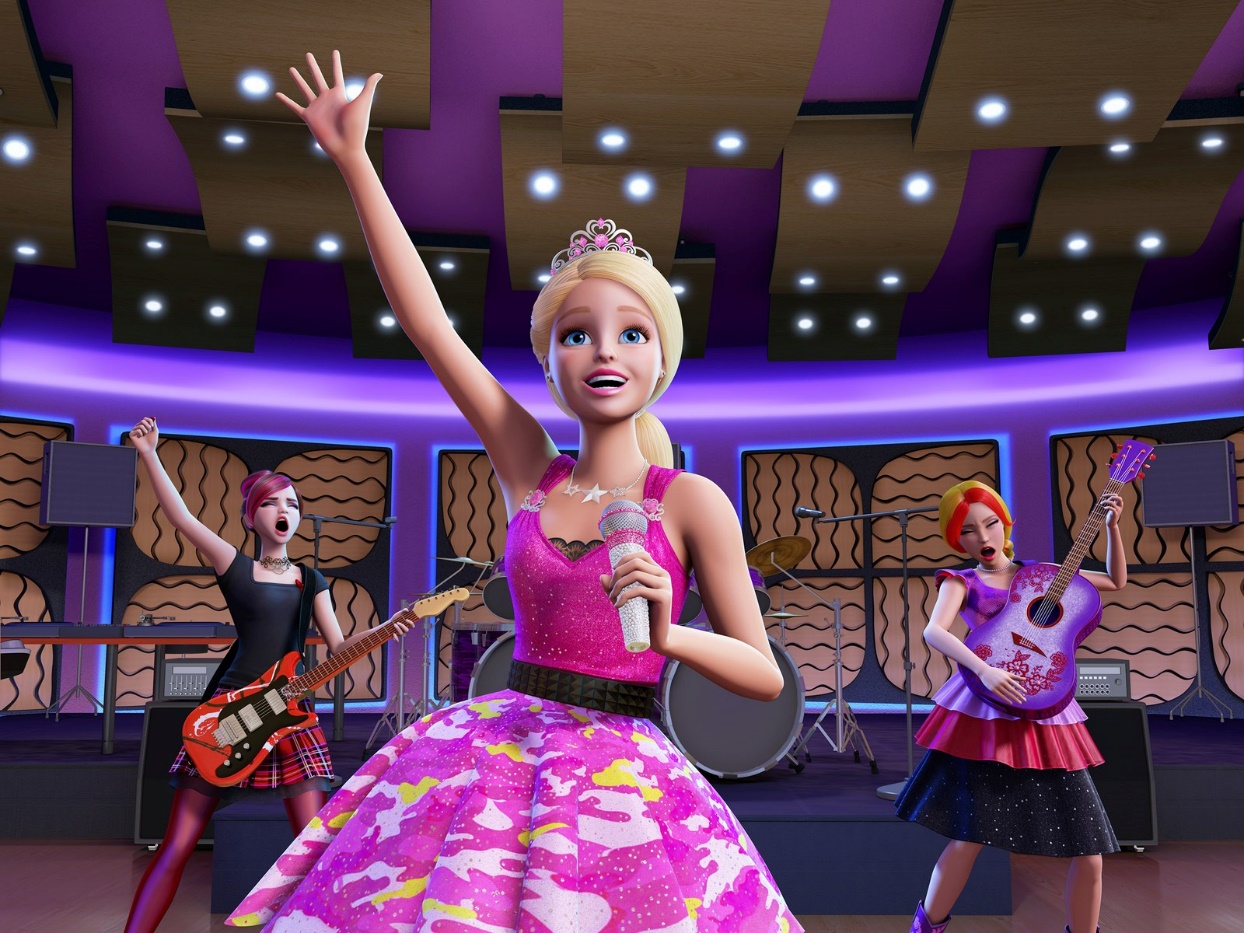 Каким правом пользуется Барби?
Ответ
5 баллов
Ребенок имеет право на
ДОСУГ
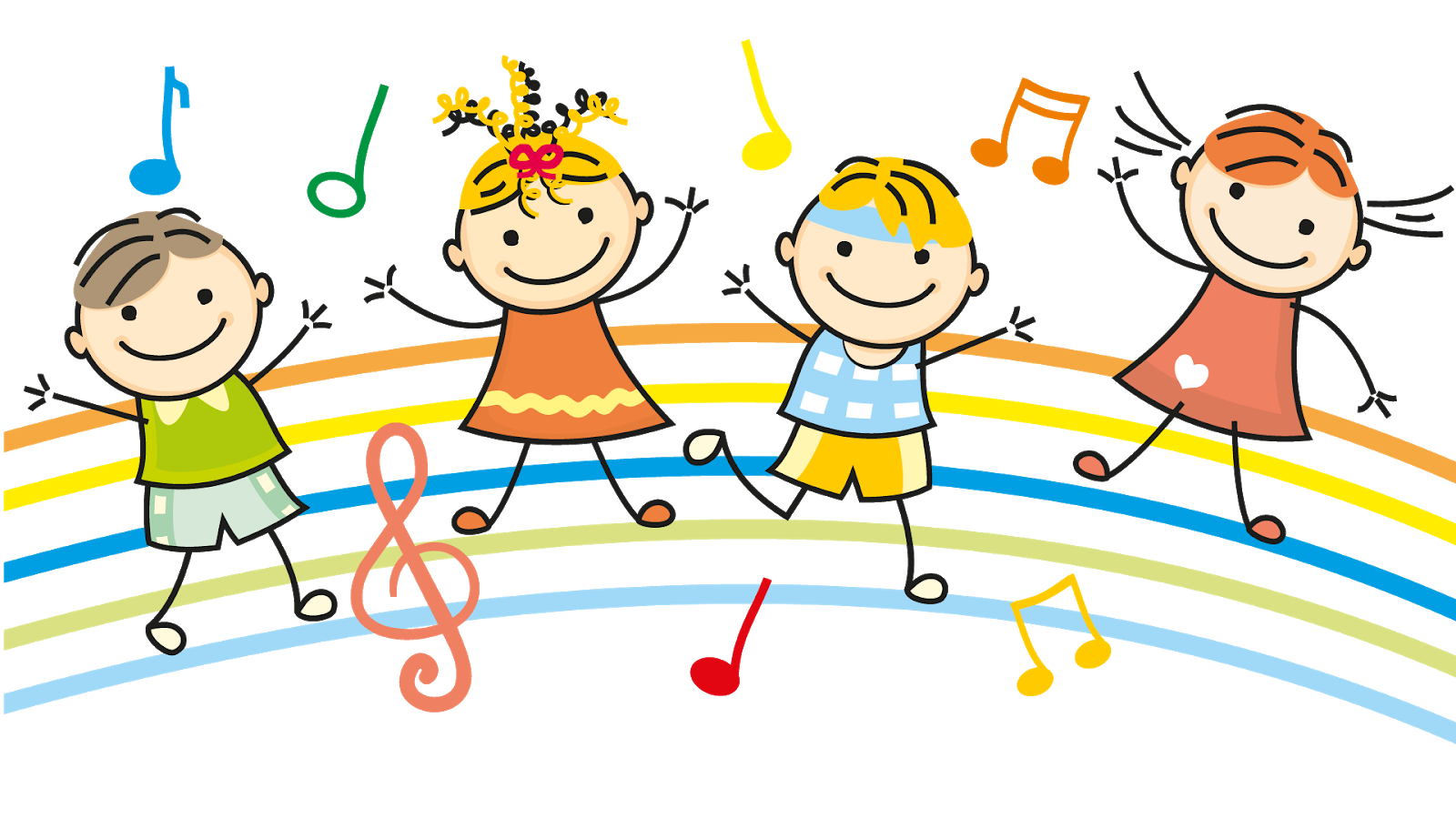 К категориям
4 балла
Мультики
Каким правом пользуЮтся смешарики?
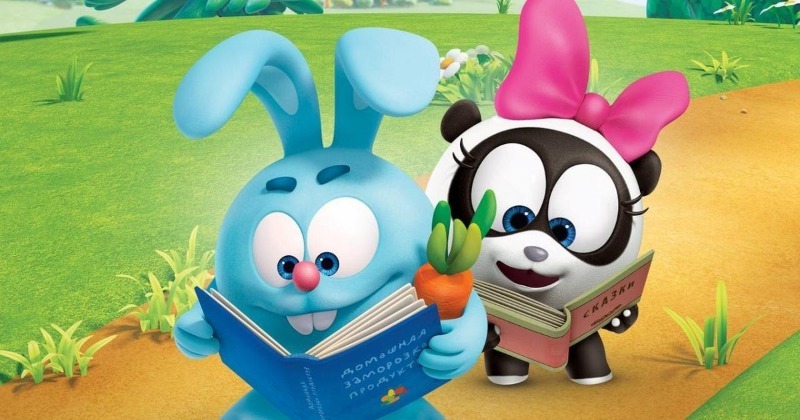 Ответ
4 балла
Ребенок имеет право на
ПОЛУЧЕНИЕ ИНФОРМАЦИИ
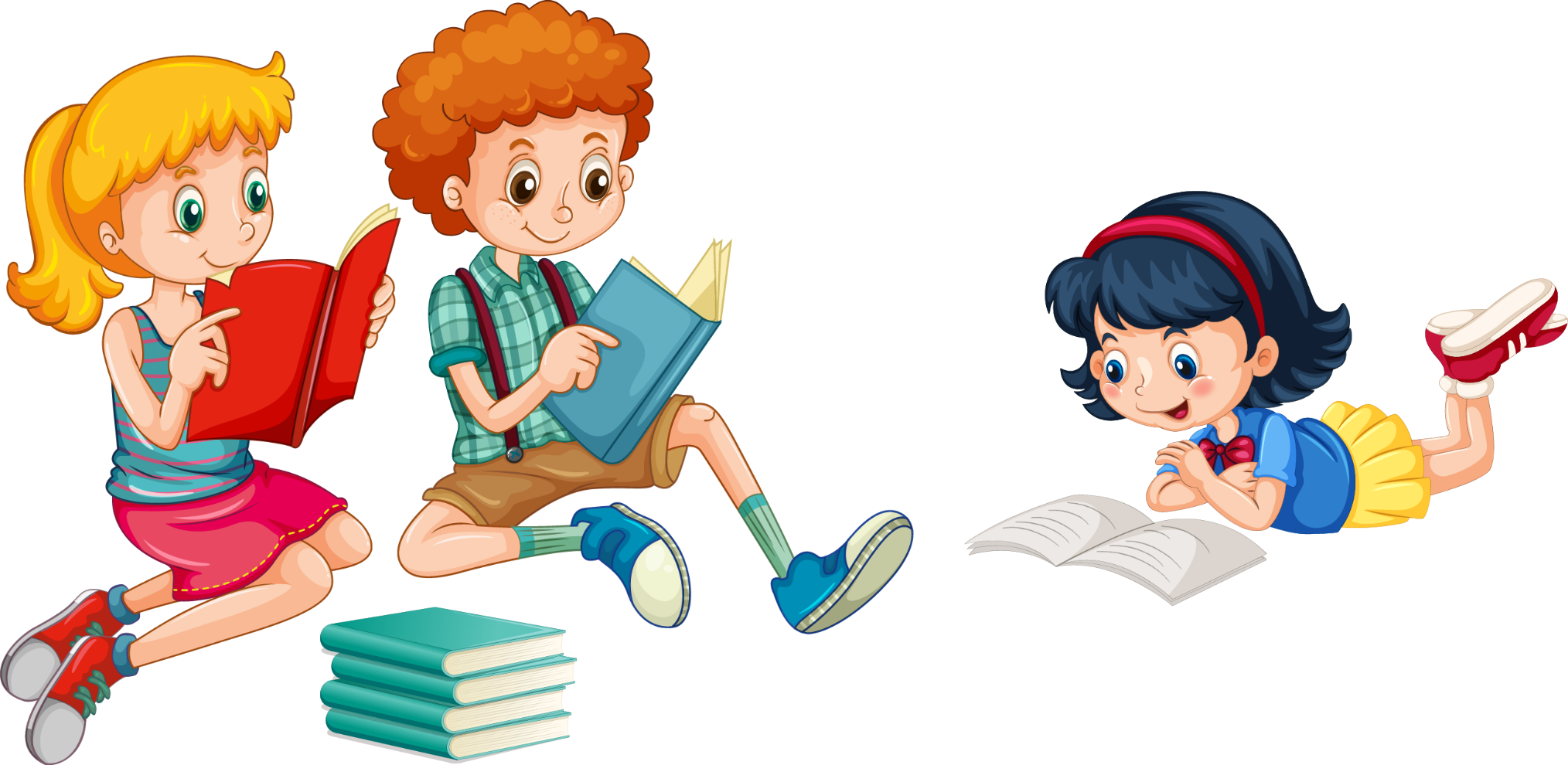 К категориям
3 балла
Мультики
Каким правом пользуЮтся БарБОСКИНЫ?
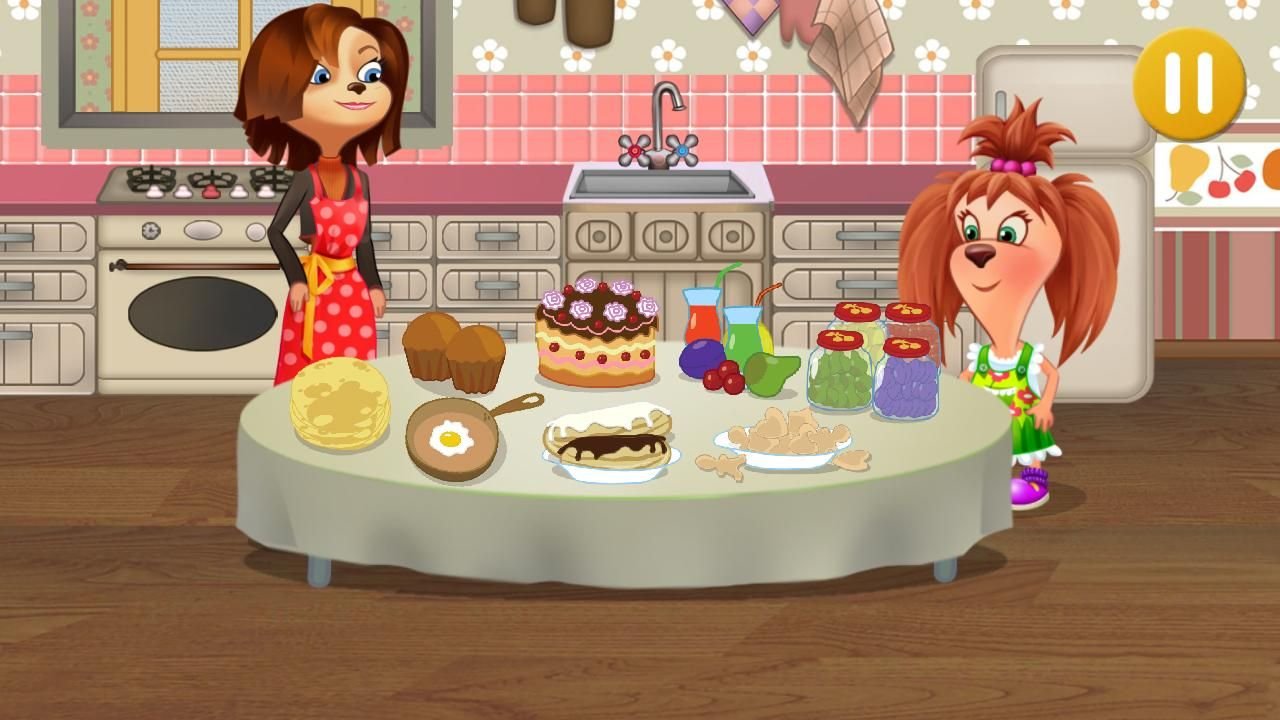 Ответ
3 балла
Ребенок имеет право на
ПОЛЕЗНОЕ И КАЧЕСТВЕННОЕ ПИТАНИЕ
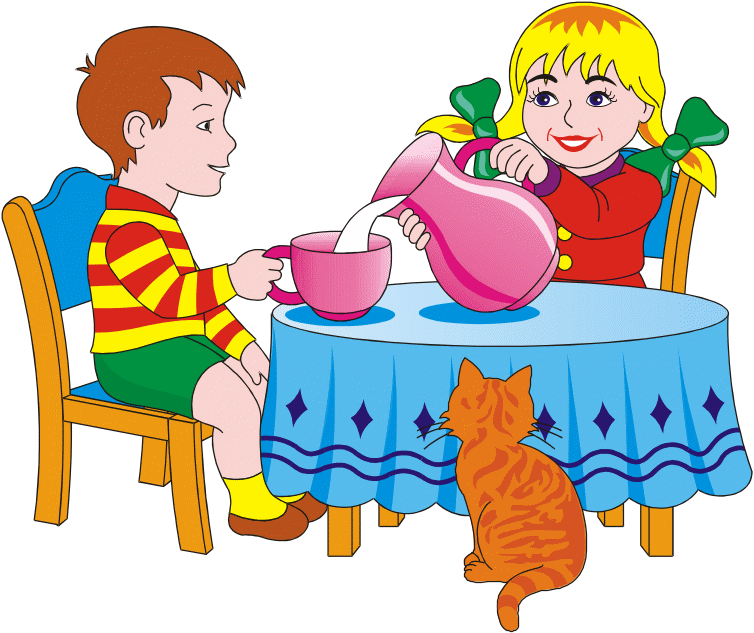 К категориям
2 балла
Мультики
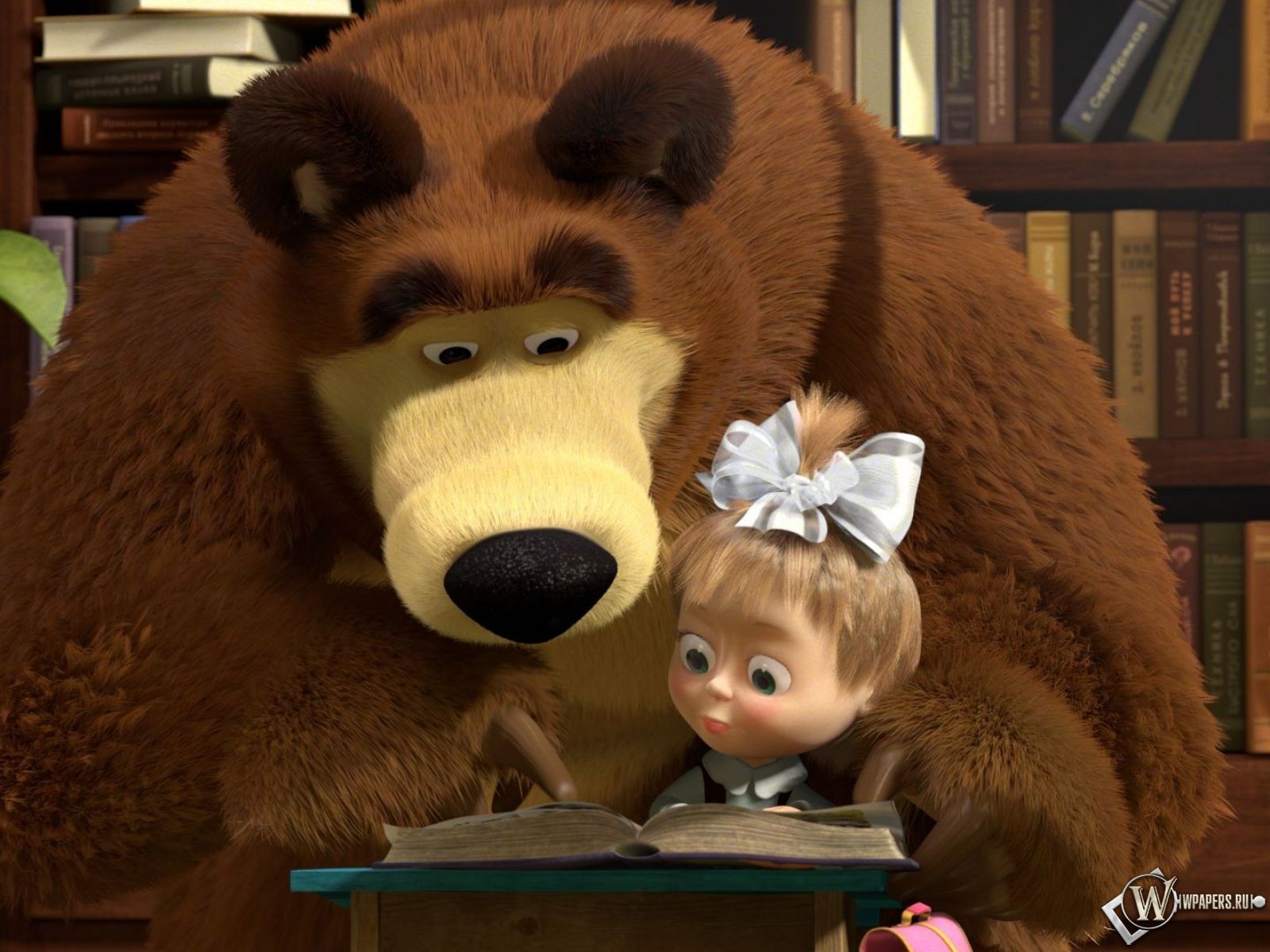 Каким правом пользуется МАША?
Ответ
2 балла
Ребенок имеет право на
ОБРАЗОВАНИЕ
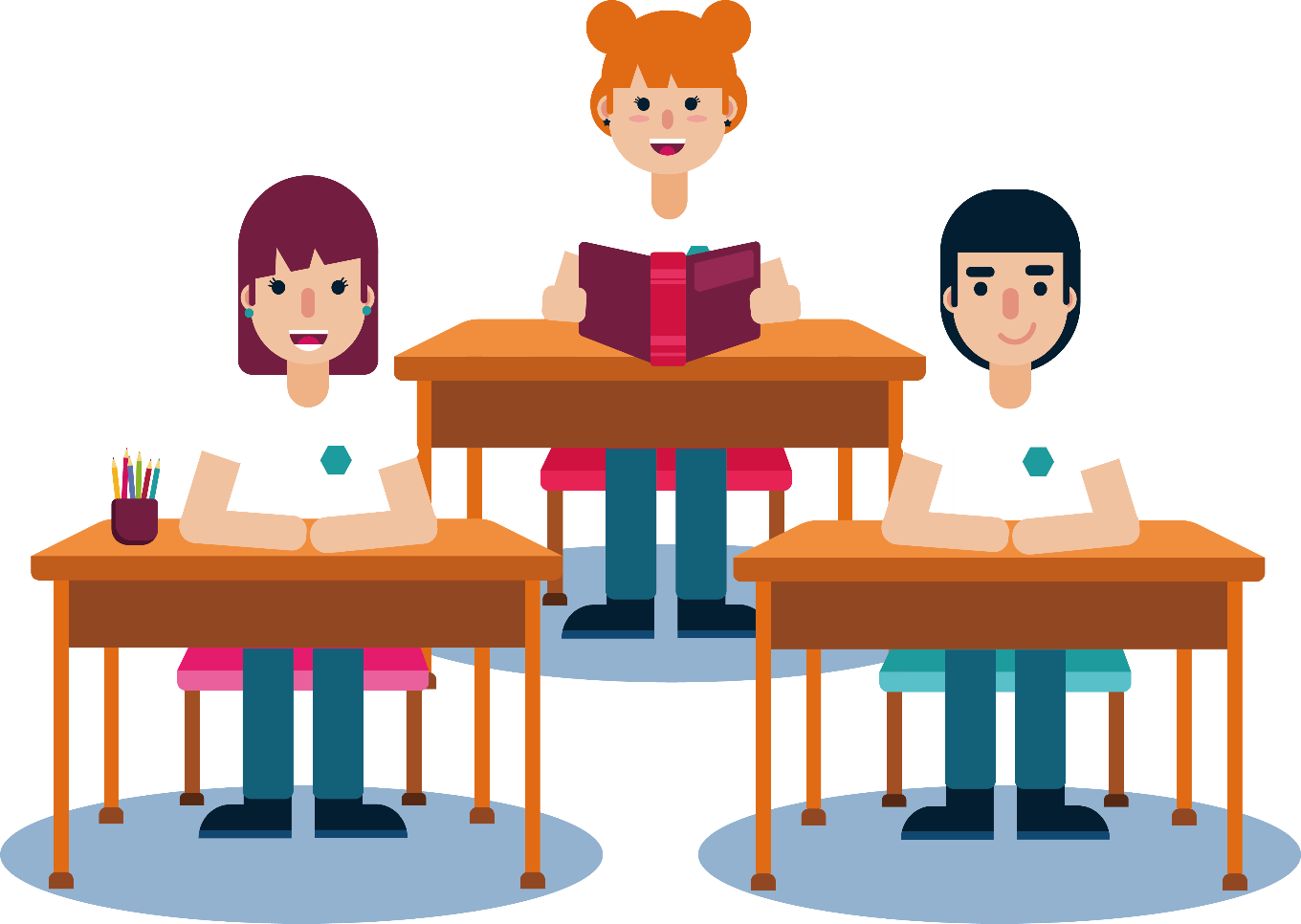 К категориям
1 балл
Мультики
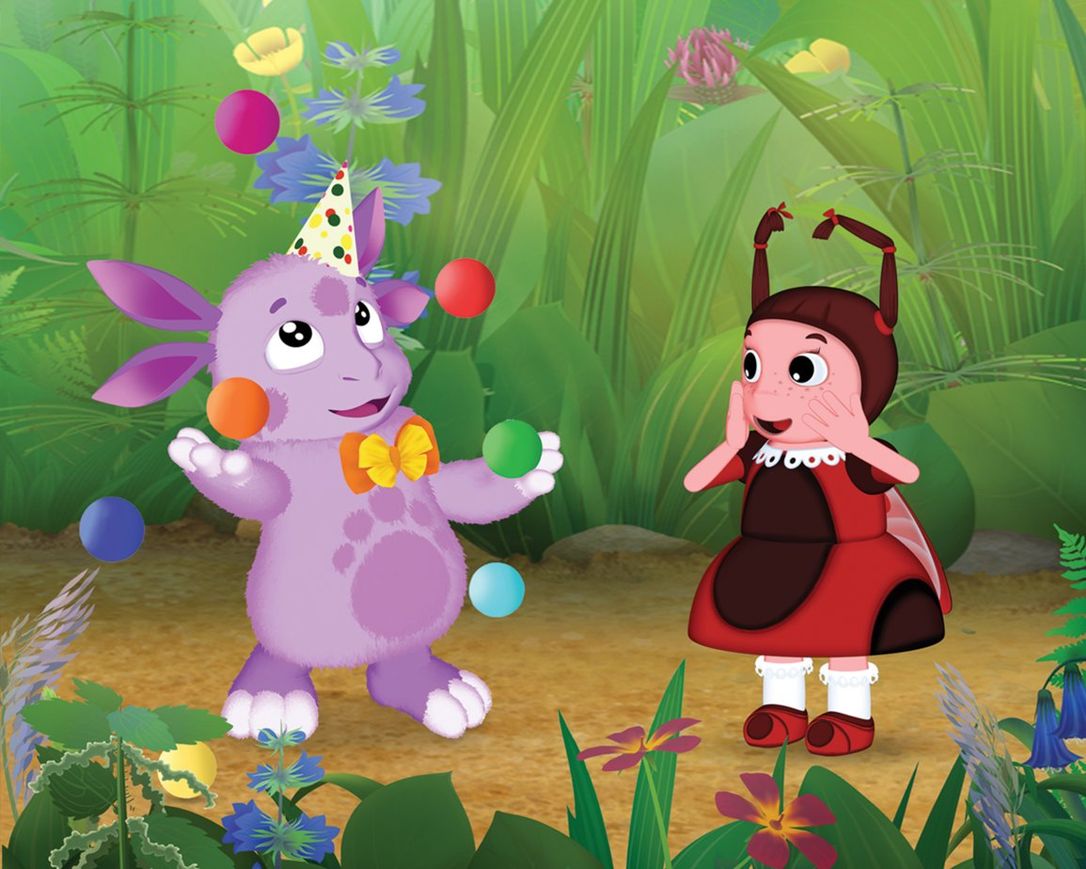 Каким правом пользуется ЛУНТИК?
Ответ
1 балл
Ребенок имеет право на
ИГРУ
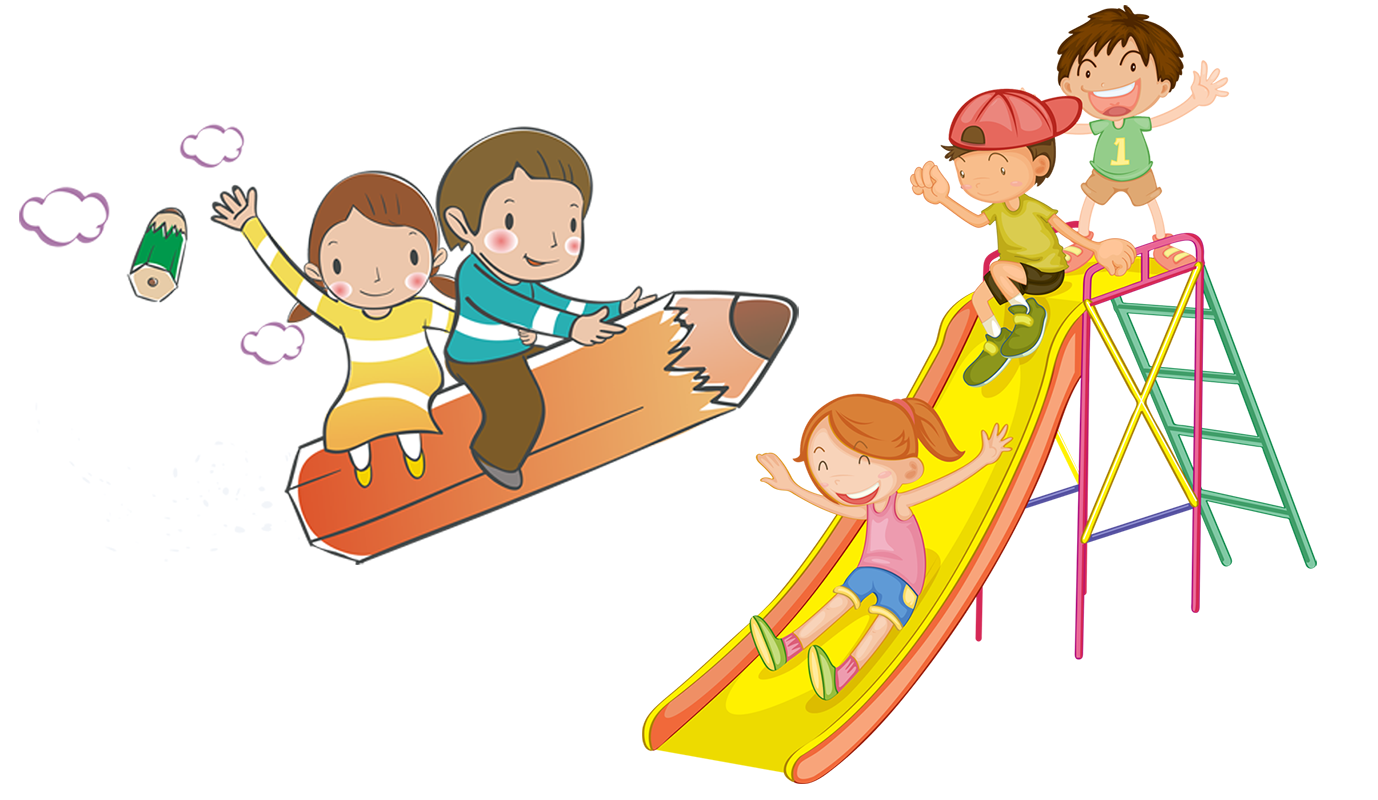 К категориям
Анаграммы
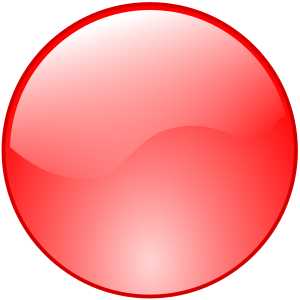 4
3
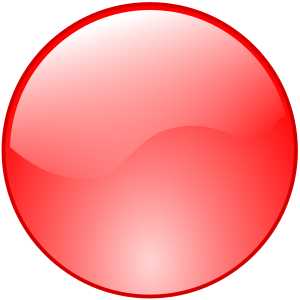 5
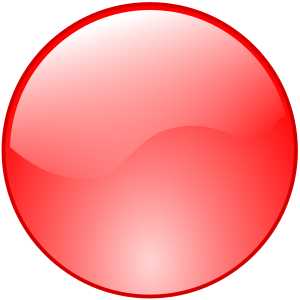 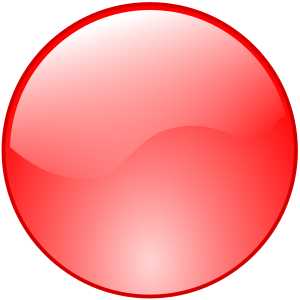 2
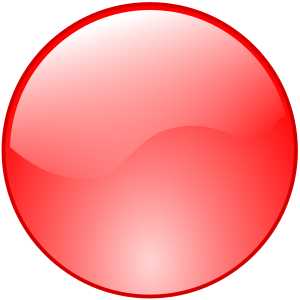 1
К категориям
5 баллов
Анаграммы
Из букв составьте слово
 (обязанность в школе)
Д
Н
А
П
И
Ц
Л
С
И
И
Ответ
5 баллов
ДИСЦИПЛИНА
Ребенок обязан соблюдать дисциплину в школе
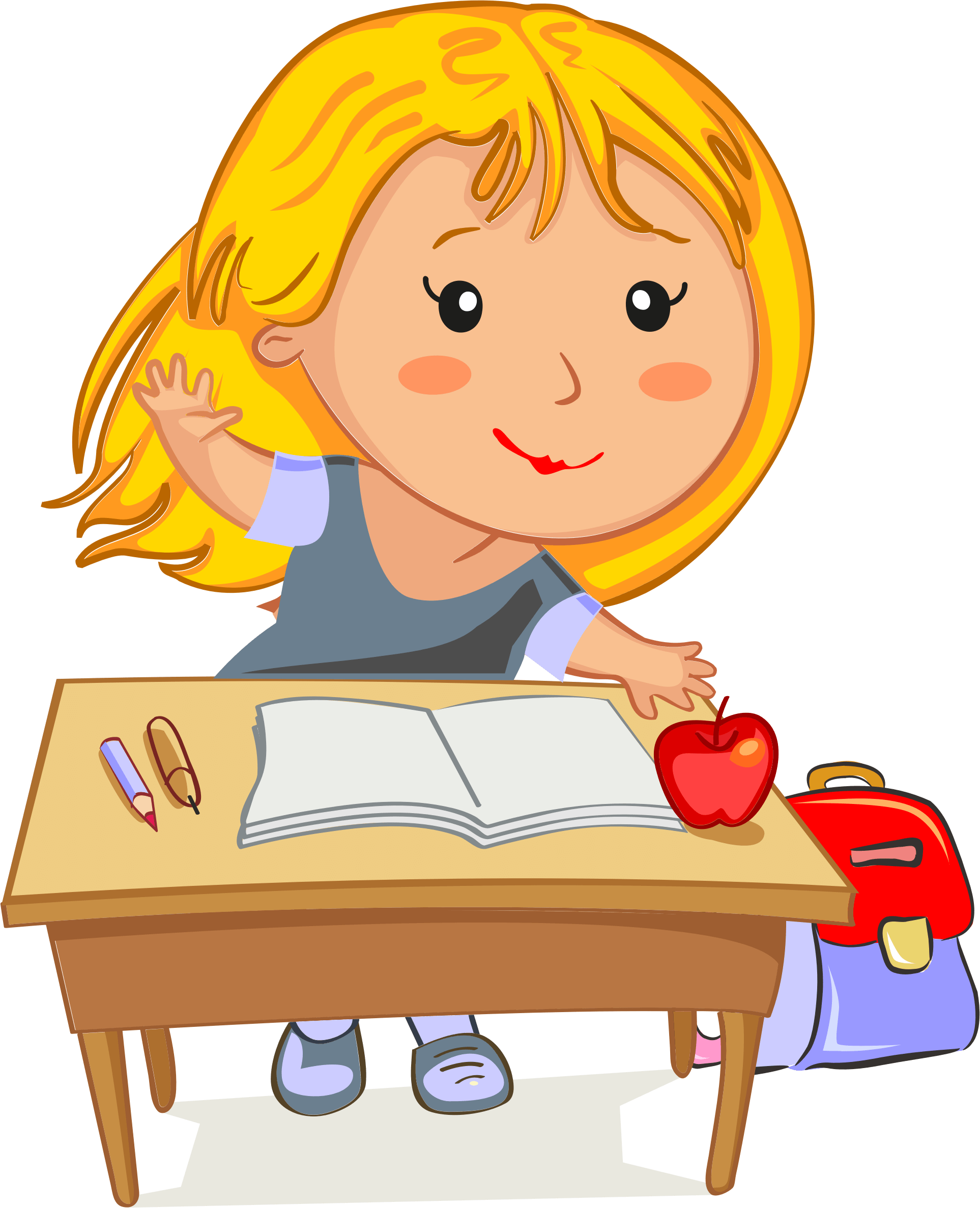 К категориям
4 балла
Анаграммы
Из букв составьте слово
 (относится к обязанности в школе)
И
М
О
С
Т
Щ
В
Е
У
Ответ
4 балла
ИМУЩЕСТВО
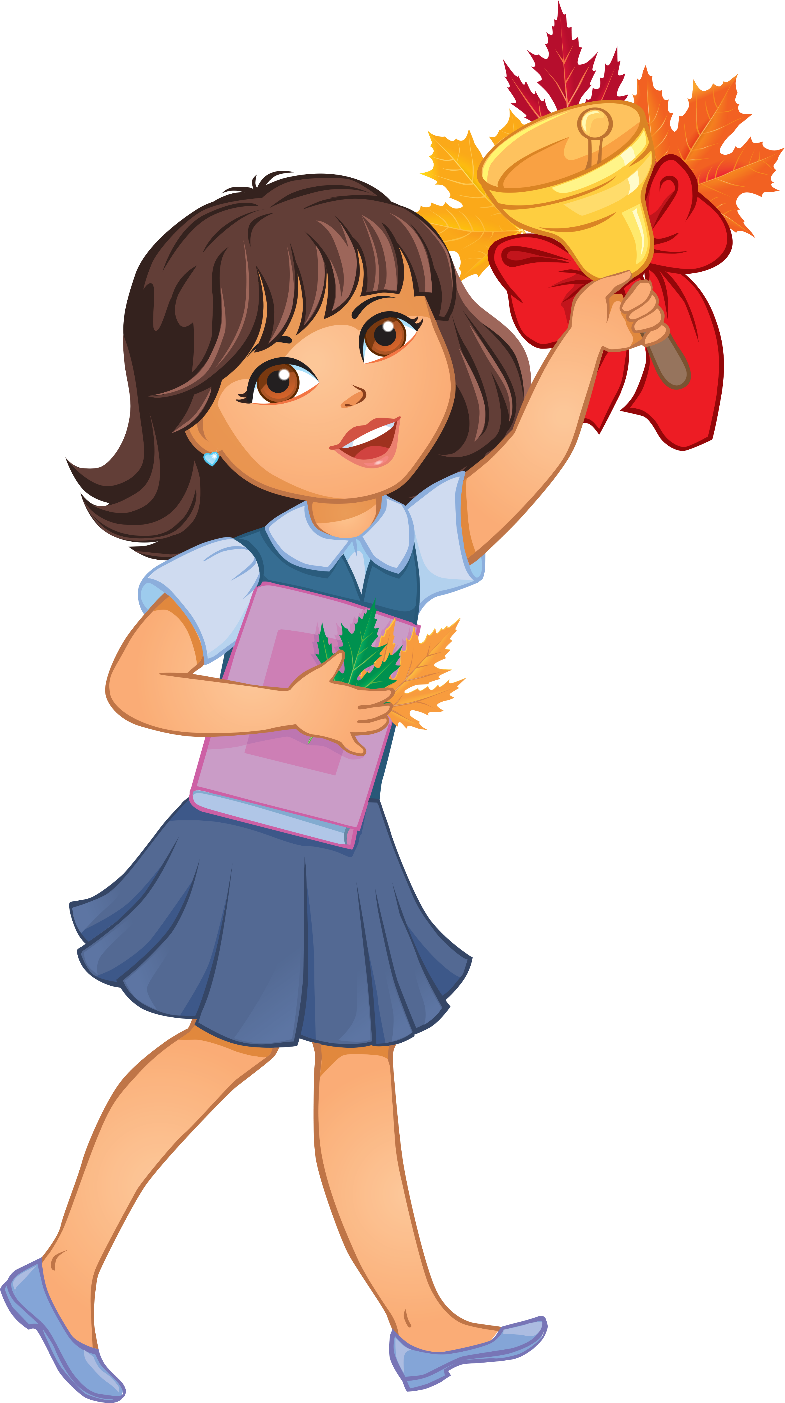 Ребенок обязан беречь имущество в школе
К категориям
3 балла
Анаграммы
Е
Из букв составьте слово
 (обязанность в школе)
Е
В
У
Н
А
И
Ж
Ответ
3 балла
УВАЖЕНИЕ
Ребенок обязан уважать честь и достоинство других обучающихся и работников школы
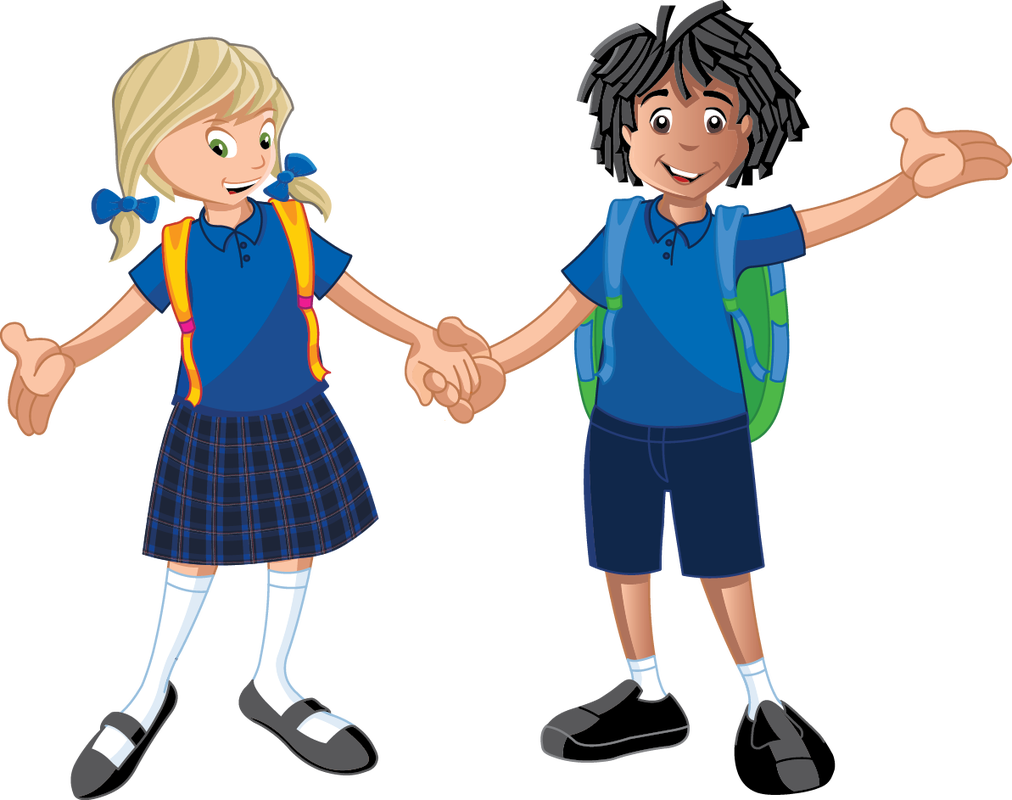 К категориям
2 балла
Анаграммы
Из букв составьте слово
 (обязанность в школе)
С
Ч
Т
Т
О
И
А
Ответ
2 балла
ЧИСТОТА
Ребенок обязан соблюдать чистоту и порядок в школе
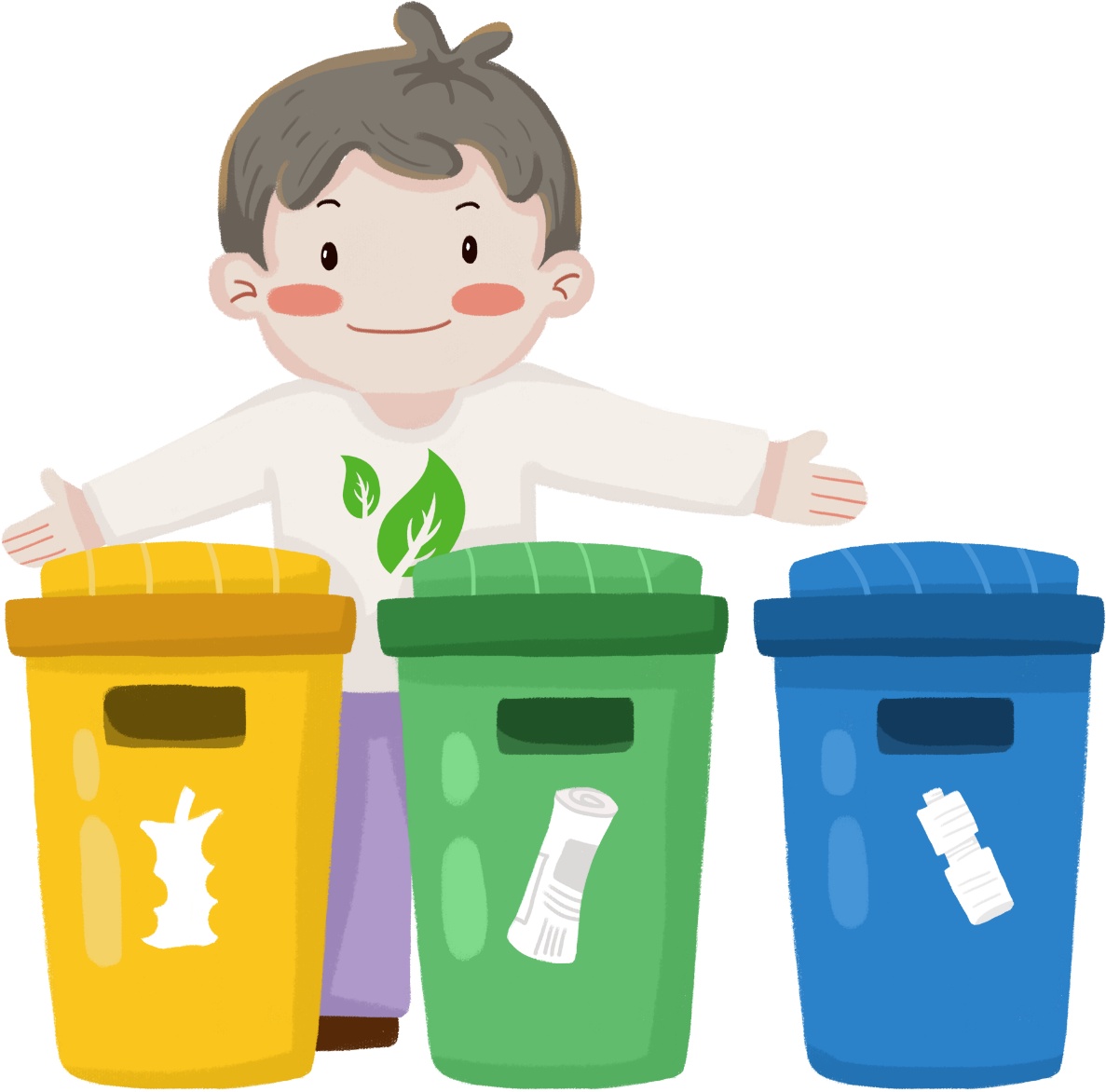 К категориям
1 балл
Анаграммы
Из букв составьте слово
 (относится к обязанности в школе)
С
У
А
Т
В
Ответ
1 балл
УСТАВ
Ребенок обязан соблюдать устав школы
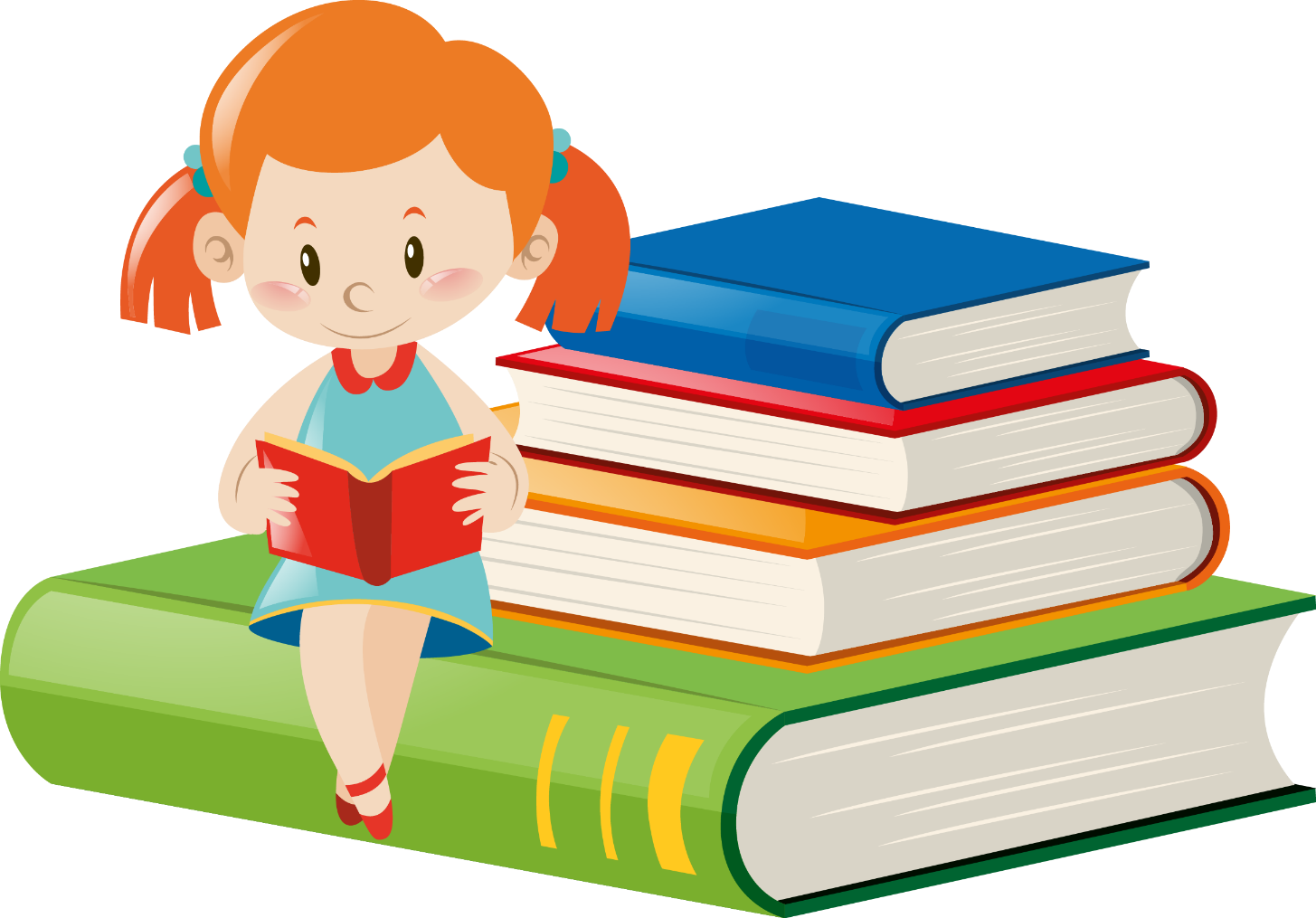 К категориям
Ресурсы
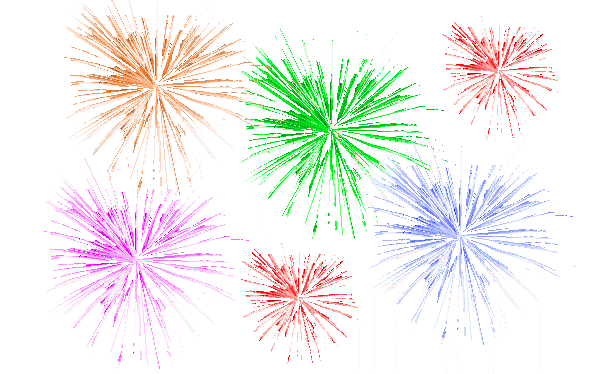 МОЛОДЦЫ!!!
Ресурсы:
https://president.gov.by/ru/president/detjam/prava
https://pravo.by/
https://prokuratura.gov.by/ru/activity/zashchita-prav-detey/
https://mir.pravo.by/library/labirint/chilldrenrights/pravanesoverchennolet/
https://pravo.by/pravovaya-informatsiya/normativnye-dokumenty/konstitutsiya-respubliki-belarus/